NCACCT General Session - Tabletop Discussion Assignments
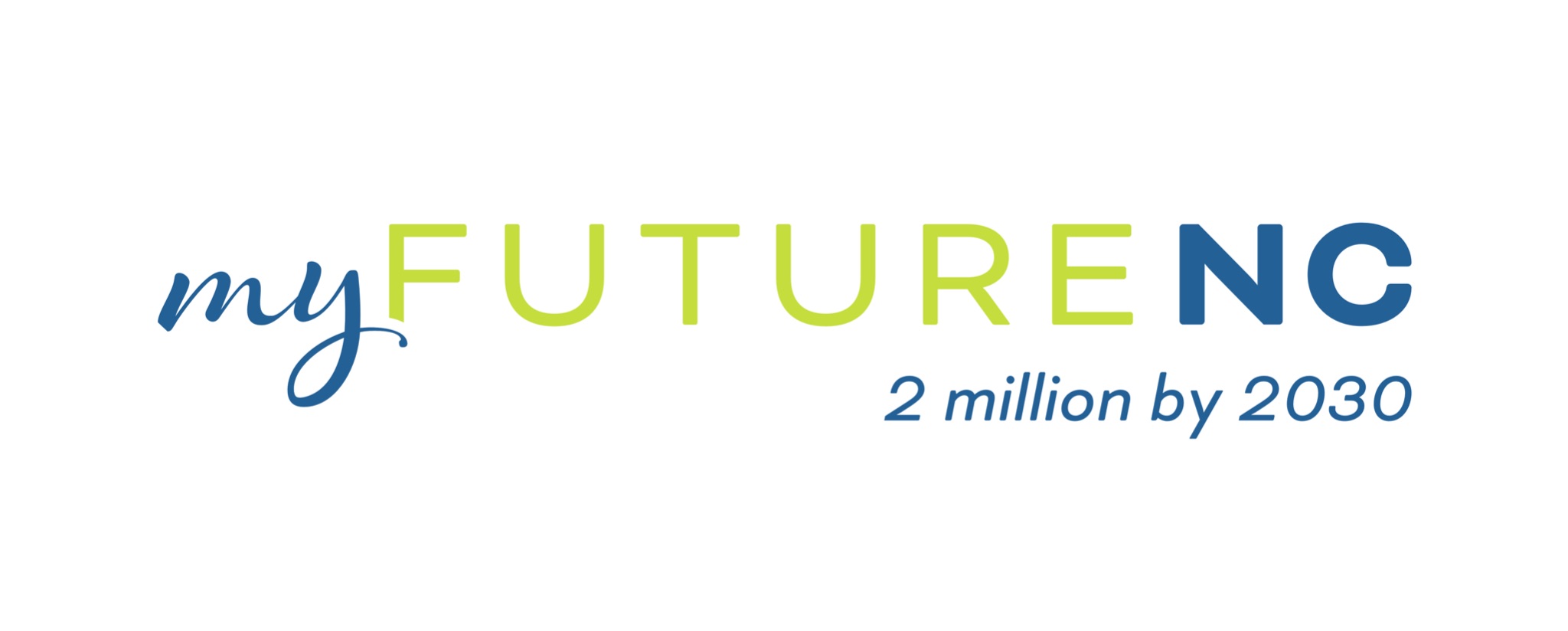 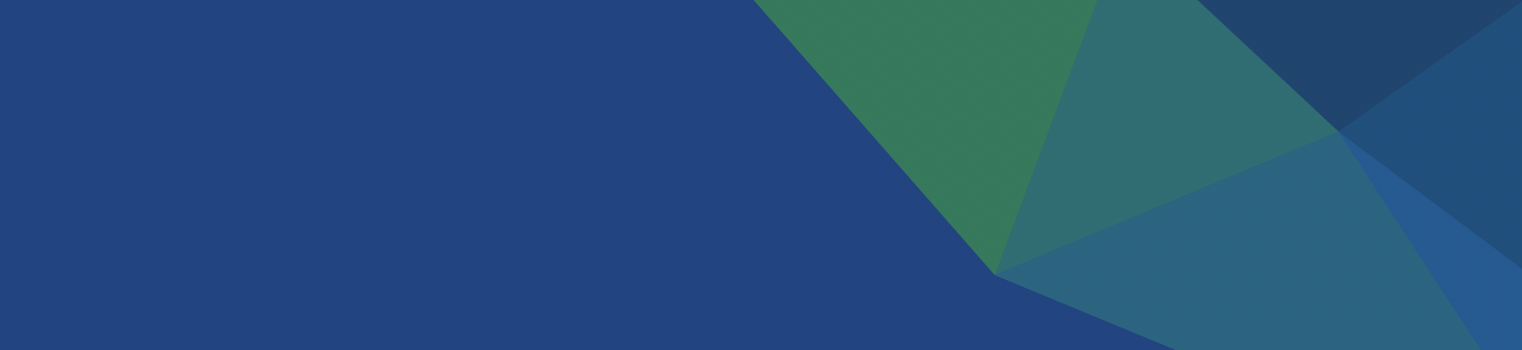 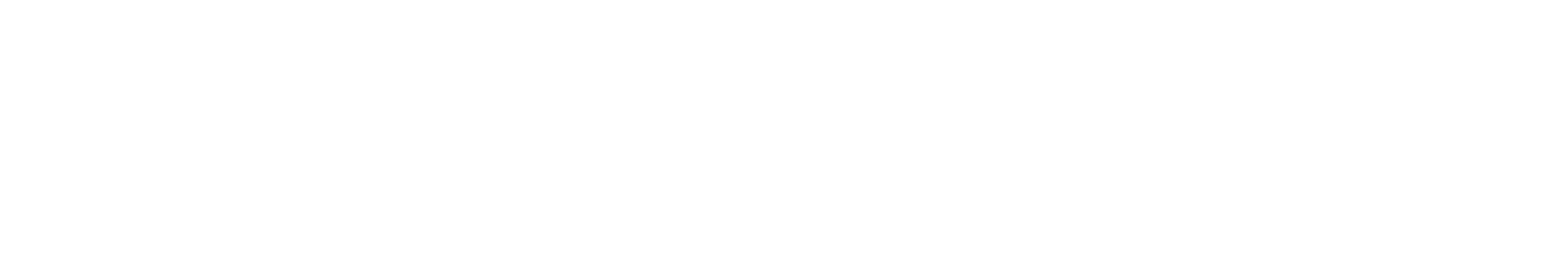 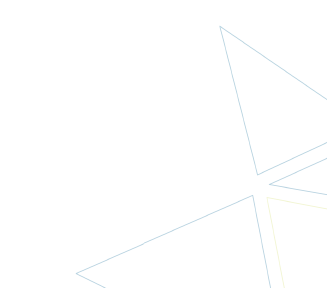 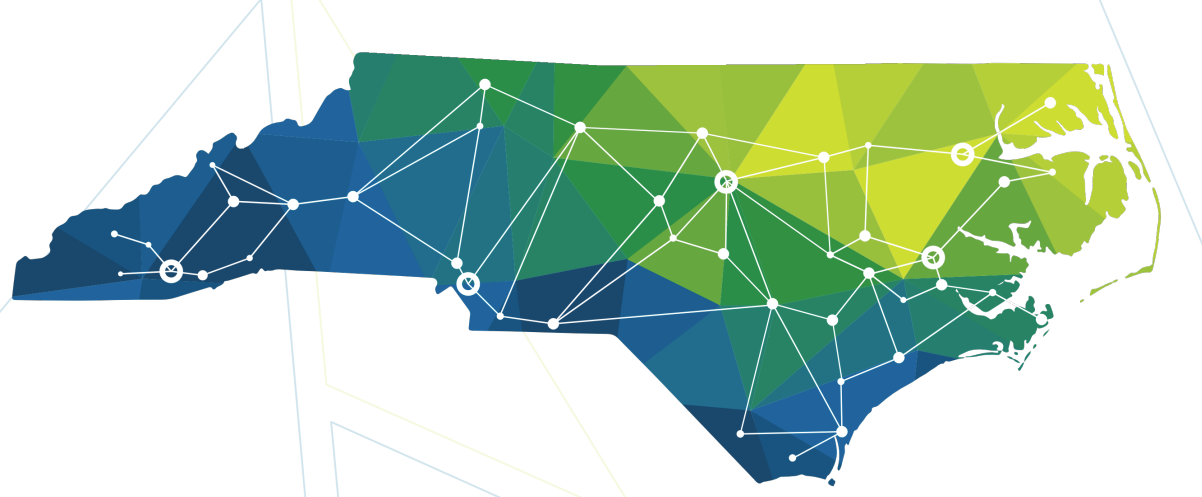 NCACCT Leadership Seminar
August 31, 2023
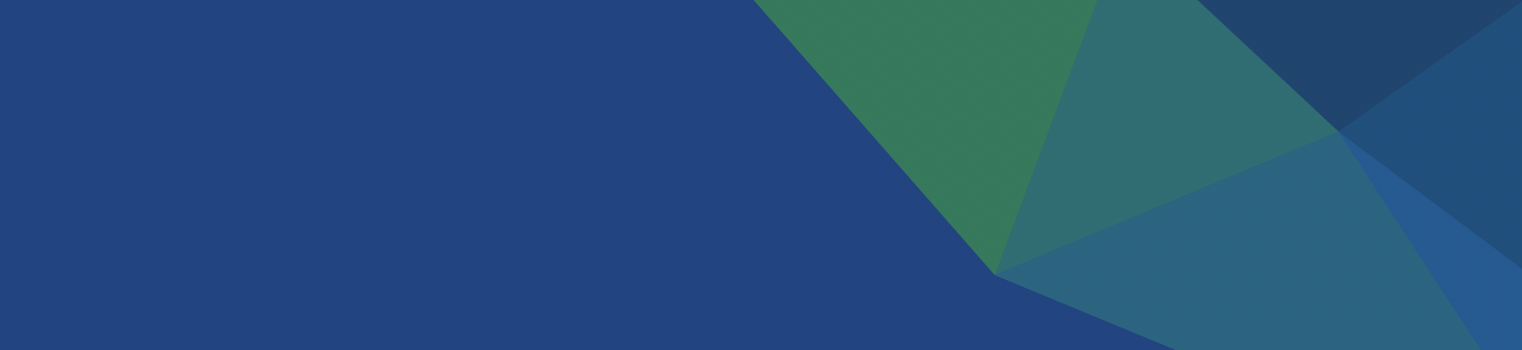 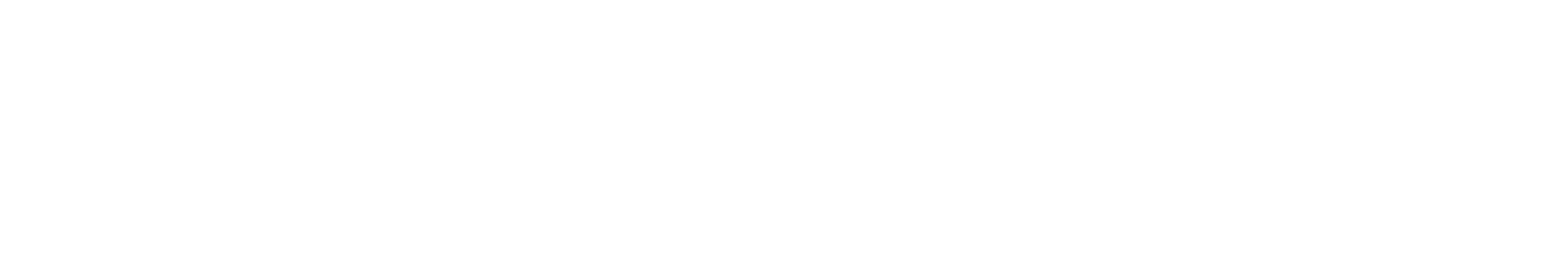 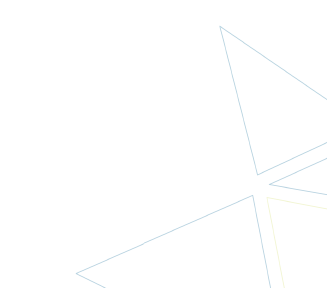 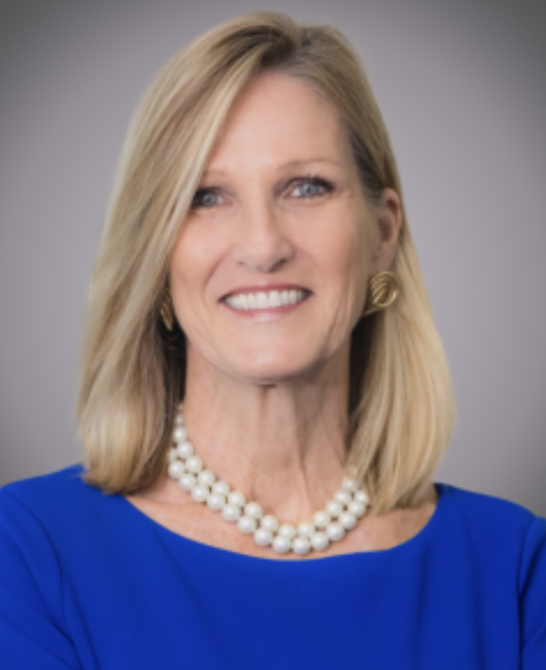 Cecilia Holden
myFutureNC
President & CEO
[Speaker Notes: Slide with photo, title, and name for each presenter]
NC RANKED #1 WORKFORCE in 2023- AGAIN!
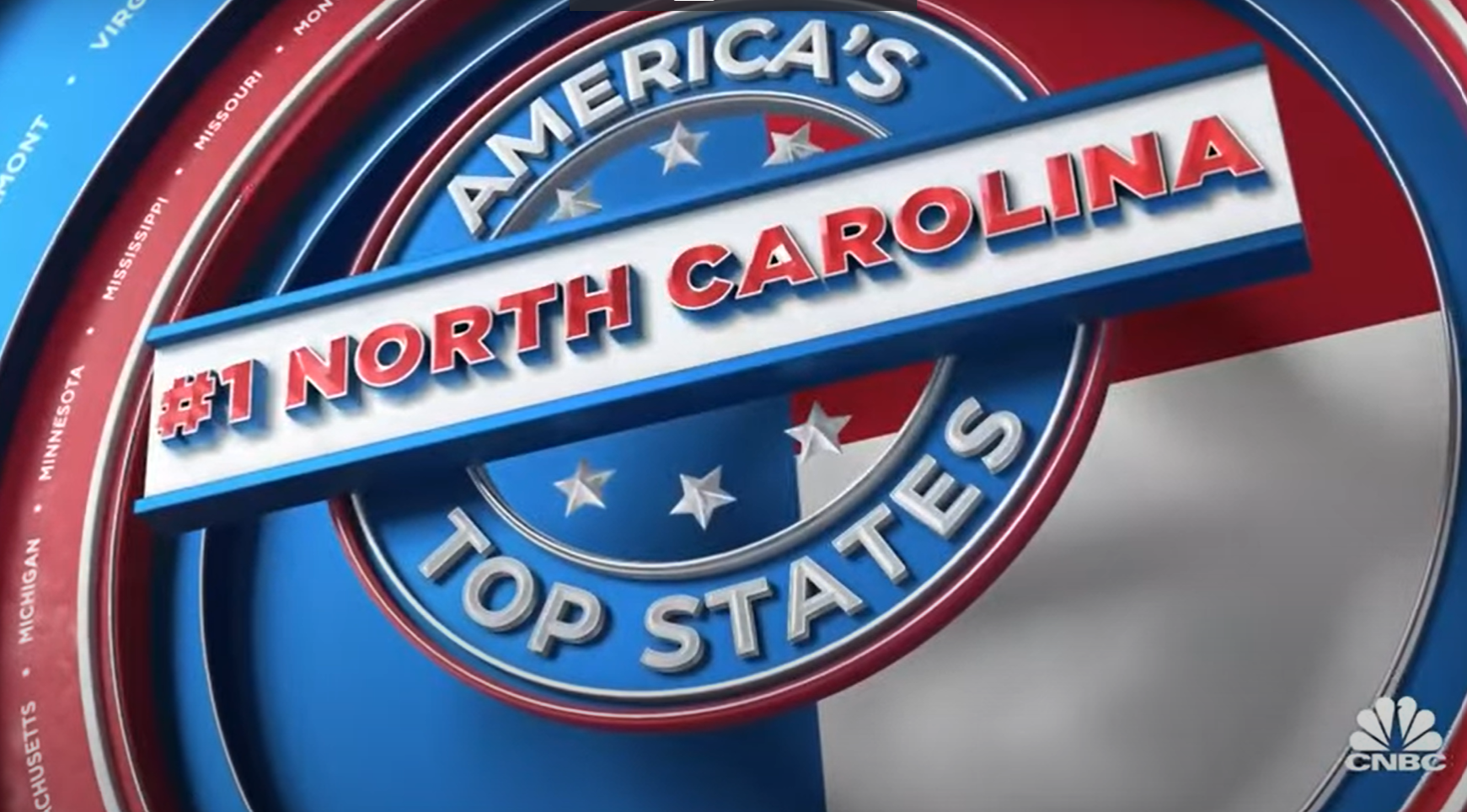 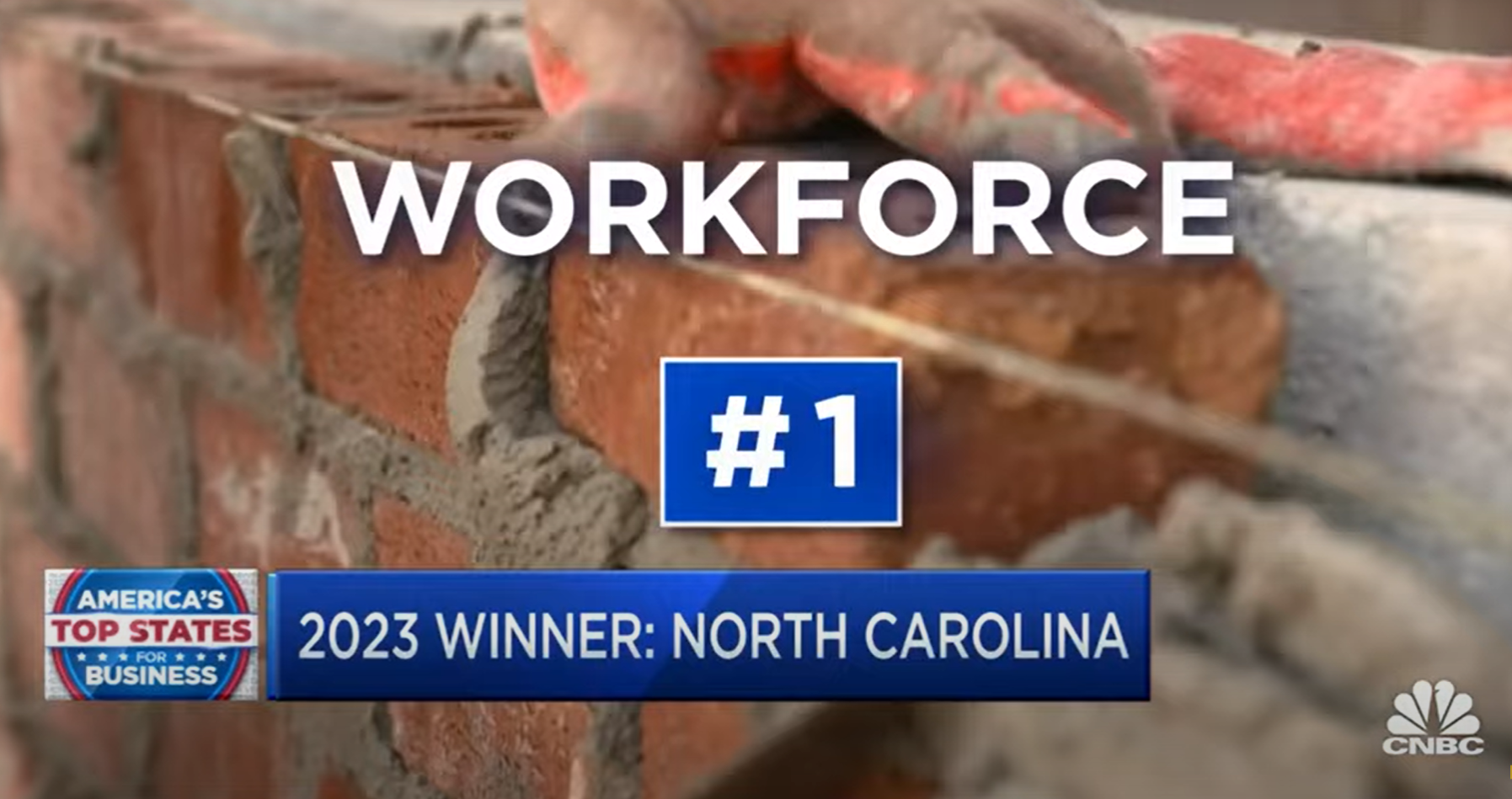 (This is) the result of statewide collaboration, partnership, and hard work by our economic development community, including but not limited to: 
myFutureNC
North Carolina Community College System
North Carolina Regional Councils of Governments
North Carolina’s 20 Local Workforce Development Boards
North Carolina’s 100 Counties
North Carolina’s 552 Municipalities
The University of North Carolina System
  –Statement from Commerce Secretary Machelle Baker Sanders (LINK)
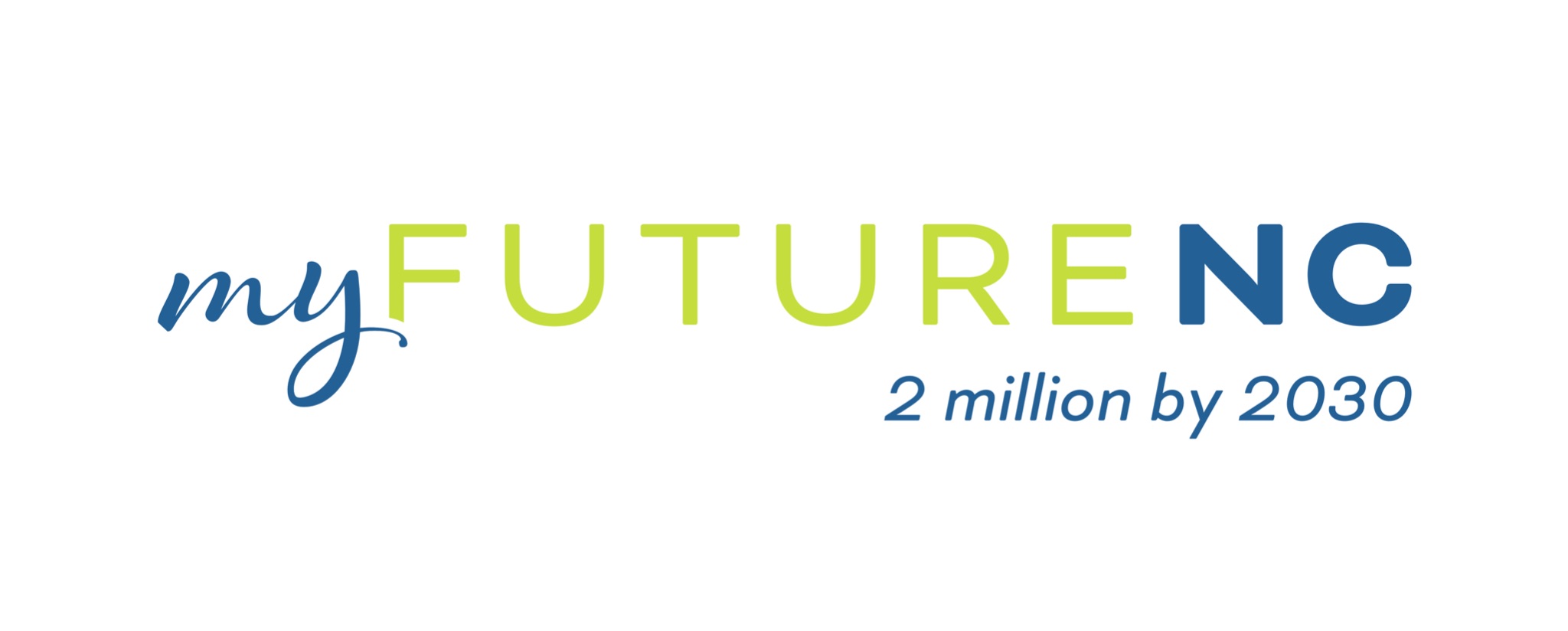 OUR GOAL - HOUSE BILL 664
To ensure North Carolina remains economically competitive now and into the future, we must meet the state’s educational attainment goal – to have 2 million North Carolinians aged 25-44 hold an industry-valued credential or postsecondary degree by 2030.
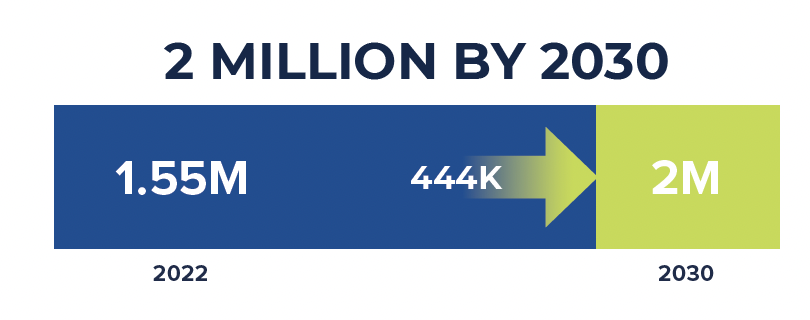 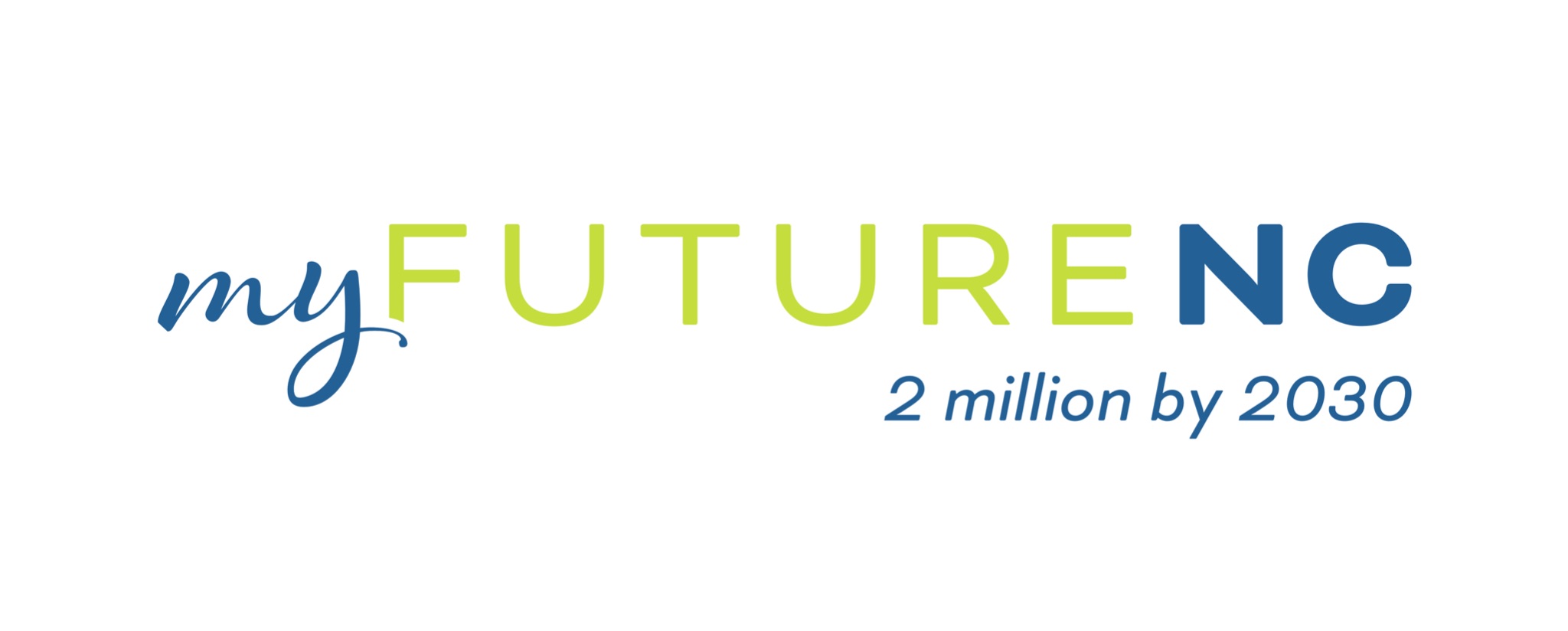 myFutureNC LEADERSHIP
myFutureNC Leadership
Board of Directors
John A. Fraley, Chair
Lynn Good, Vice-Chair
MC Belk Pilon, Secretary and Treasurer

Deanna Ballard
Kathryn Black
Marshall Cherry
Dr. Jeff Cox
John F.A.V. Cecil
Geoff Coltrane
Eric C. Davis
Ann Goodnight
Peter Hans
Kevin Howell
Rep. Donny Lambeth
Senator Michael Lee
David Mounts Gonzales
Anna Spangler Nelson
Gary Salamido
Machelle Baker Sanders
Catherine Truitt
Dr. A. Hope Williams
Governed by a cross-sector board of directors comprised of NC education sector heads, policymakers, philanthropists, and business leaders.  Additionally, the myFutureNC Advisory Board of Commissioners includes 60 individuals representing 36 North Carolina counties.
Advisory Board of Commissioners Community College Presidents

Dr. Lisa Chapman
Dr. Kandi Deitemeyer
Dr. Jason Hurst
Dr. Laura Leatherwood
Dr. Amanda Lee
Dr. Dale McInnis
Dr. Mark Poarch
Dr. Lawrence Rouse
Dr. David Shockley
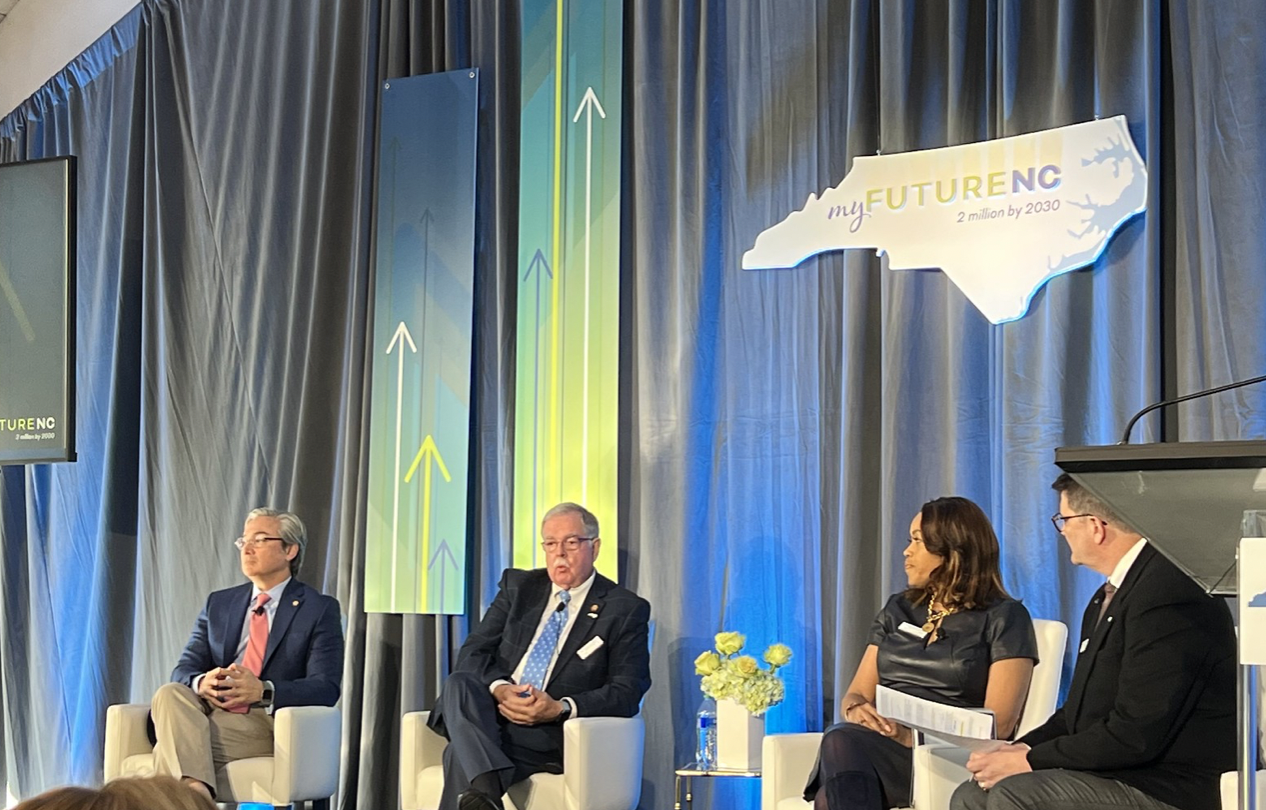 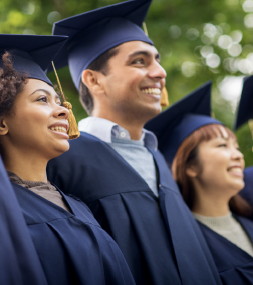 AN OPPORTUNITY FOR ALL
To achieve our goal, myFutureNC will:
Monitor & Report Progress
Identify & Advocate for Policy Solutions
Accelerate Action
We believe a better educated North Carolina is the key to economic prosperity and upward mobility for all citizens.
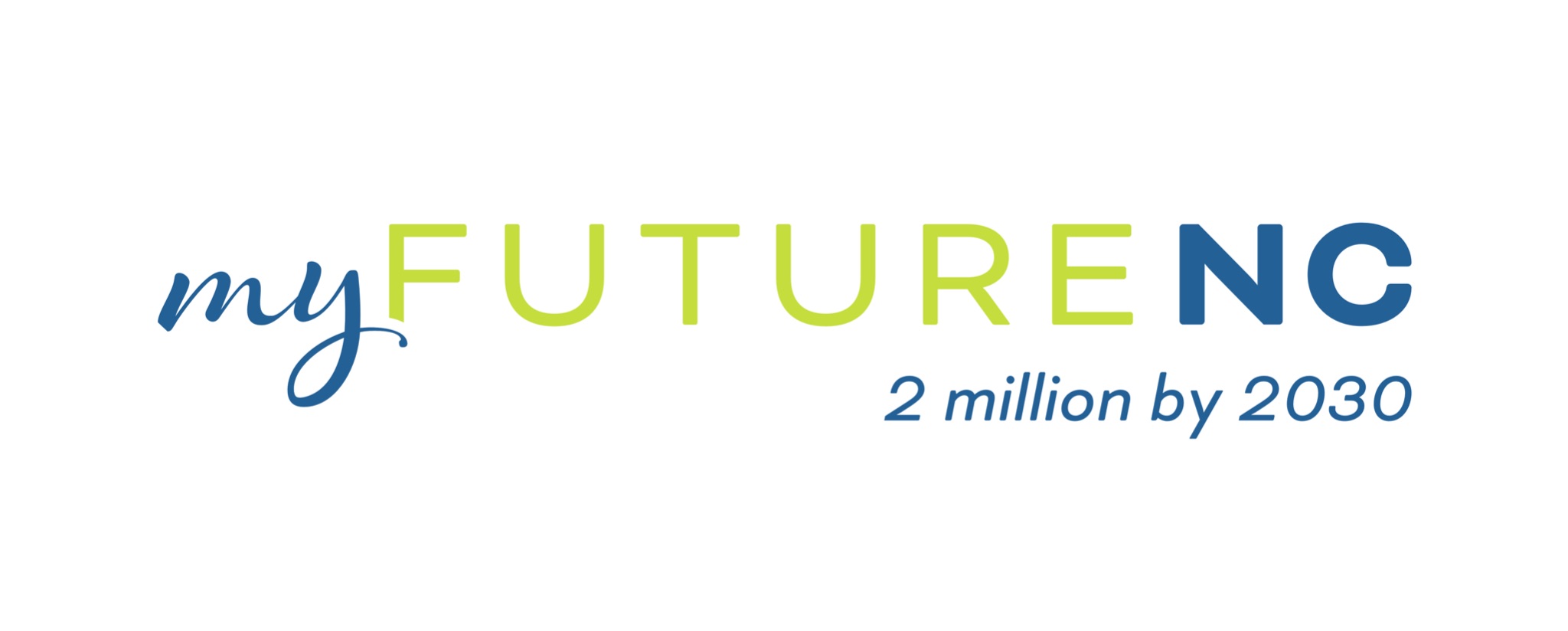 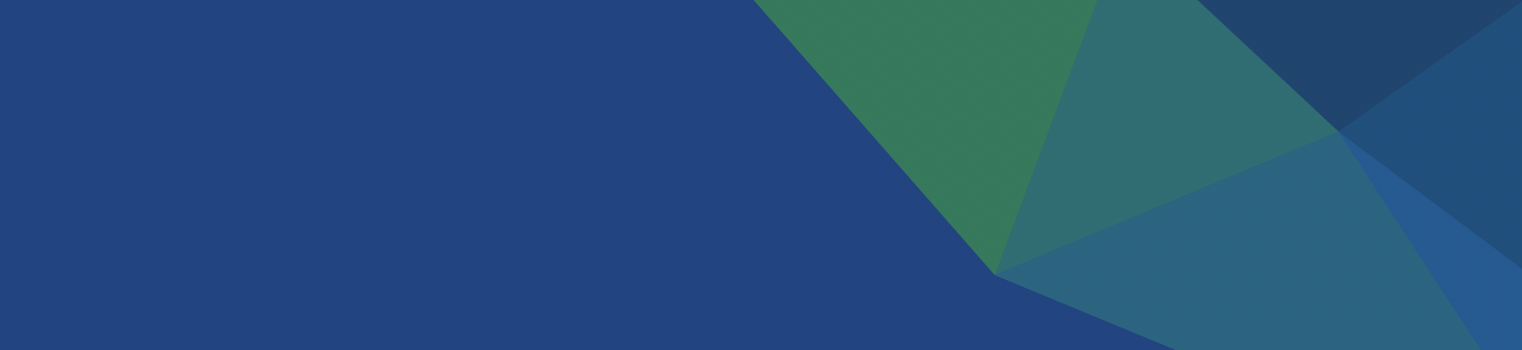 Monitor & Report Progress
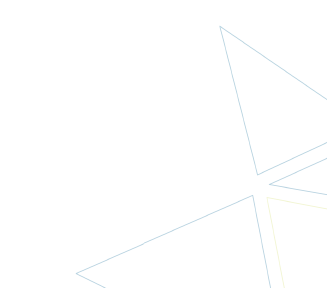 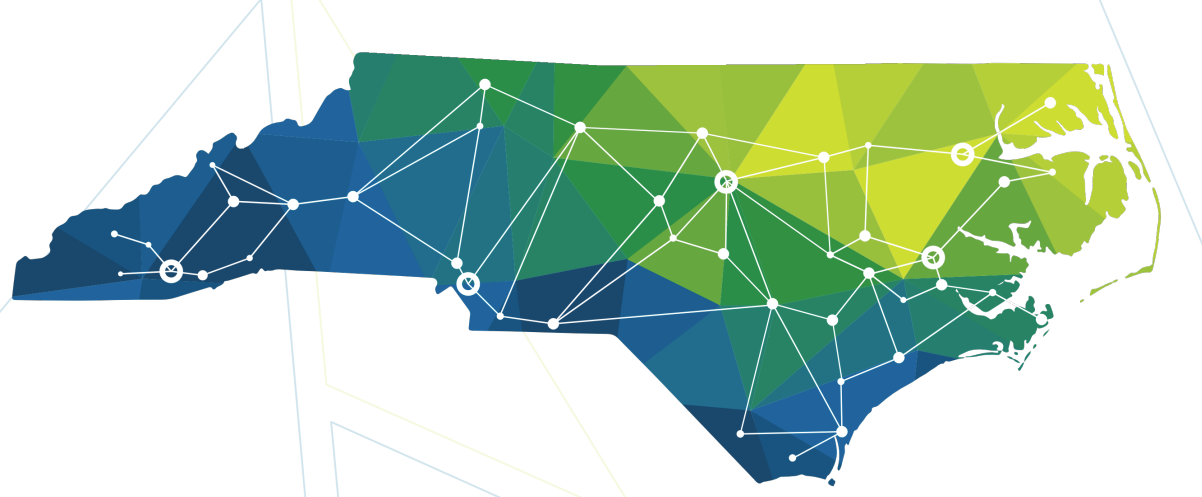 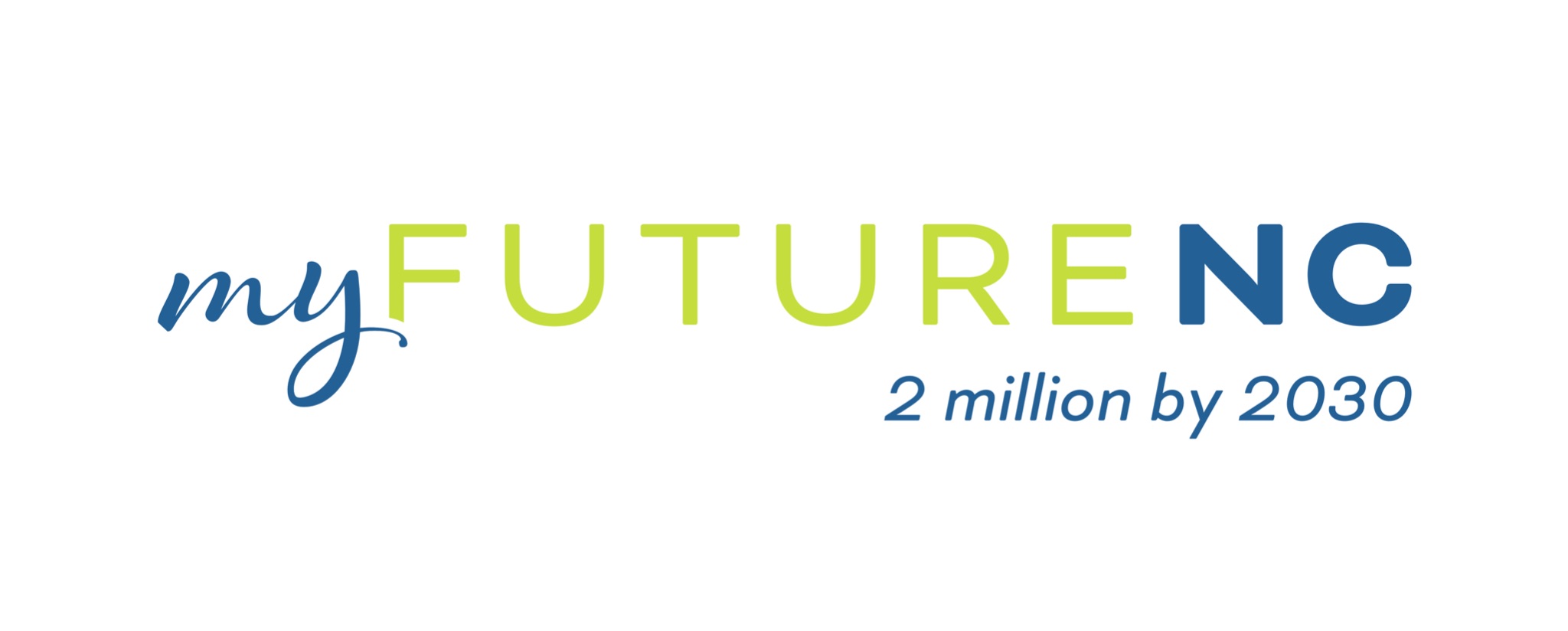 TRACKING TOWARDS 2 MILLION BY 2030
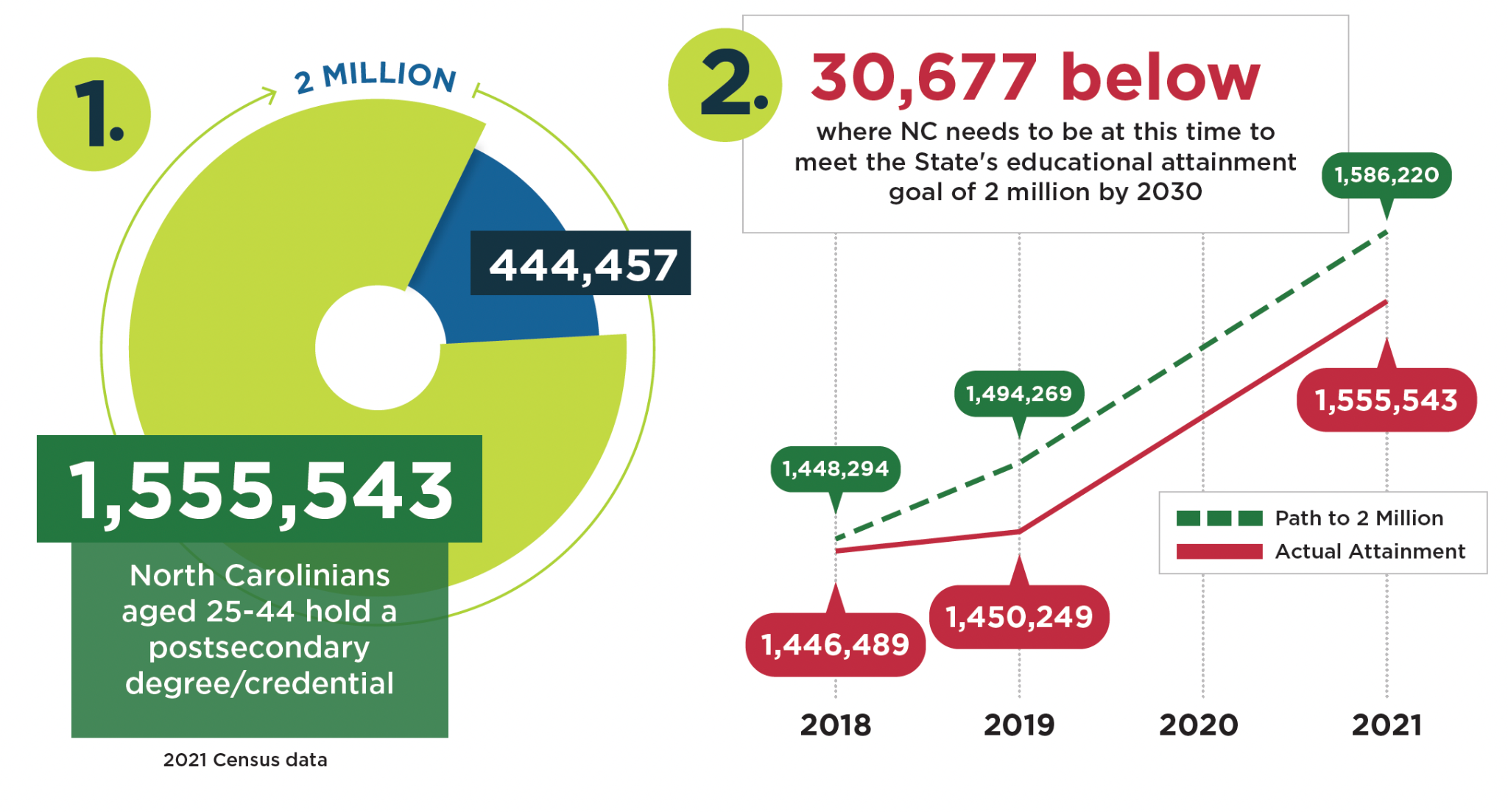 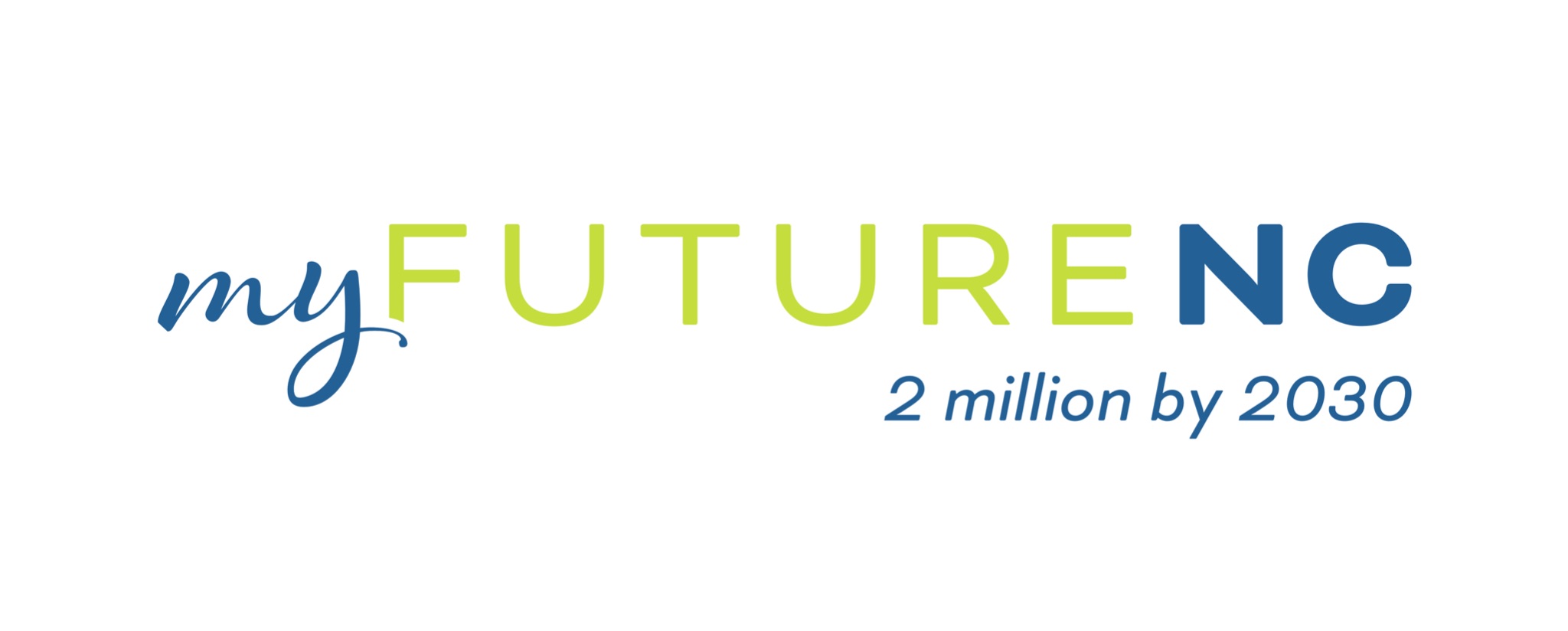 County Educational Attainment Rate Growth from 2018 to 2021
the share of population holding a postsecondary degree/credential
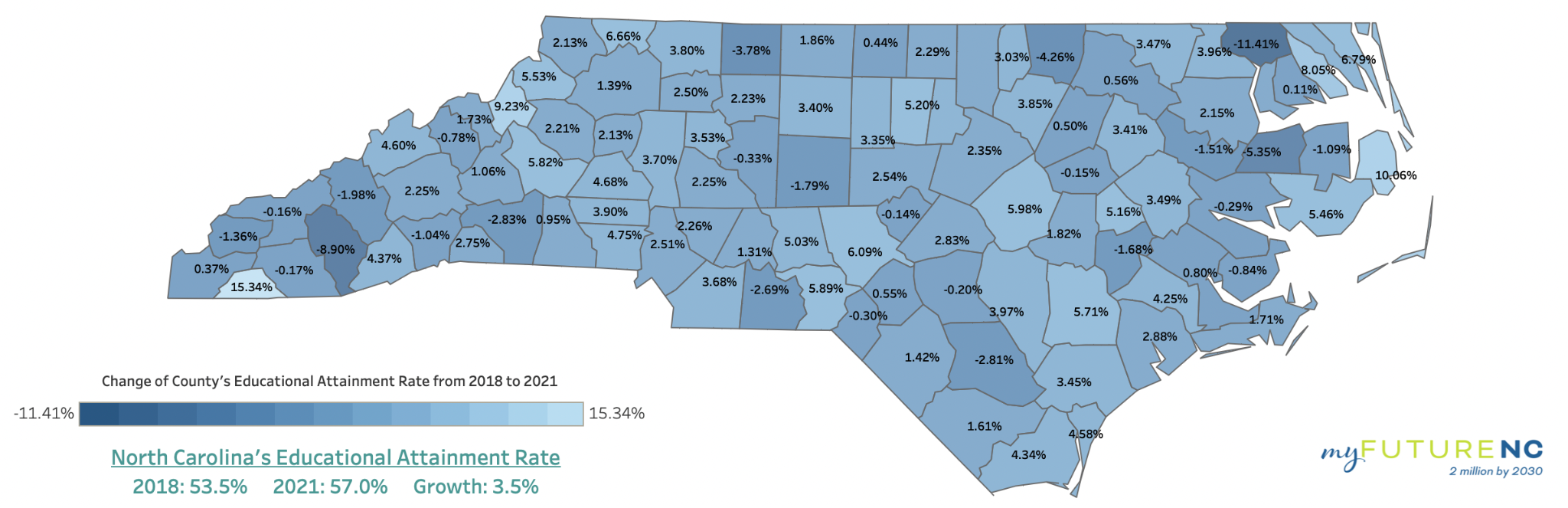 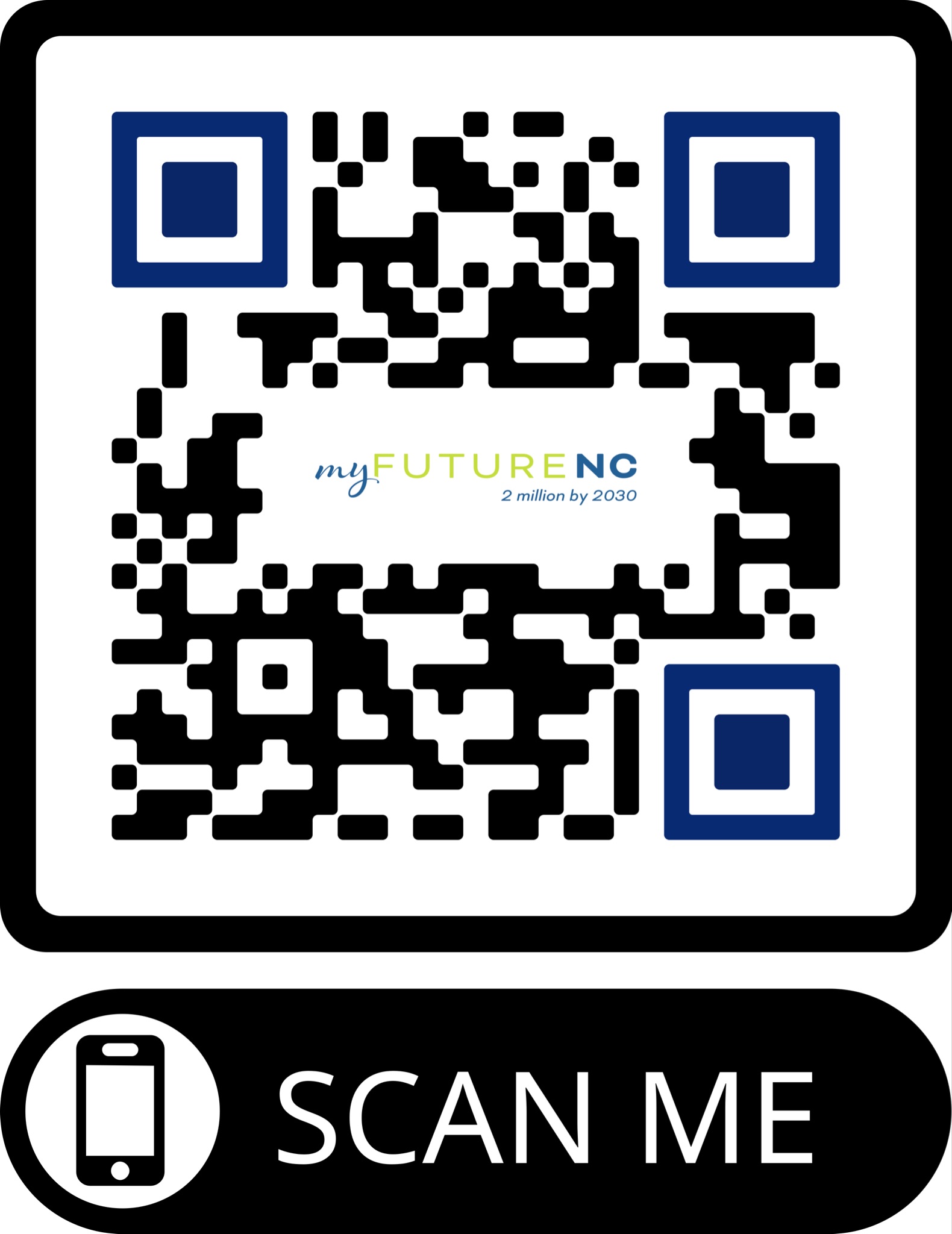 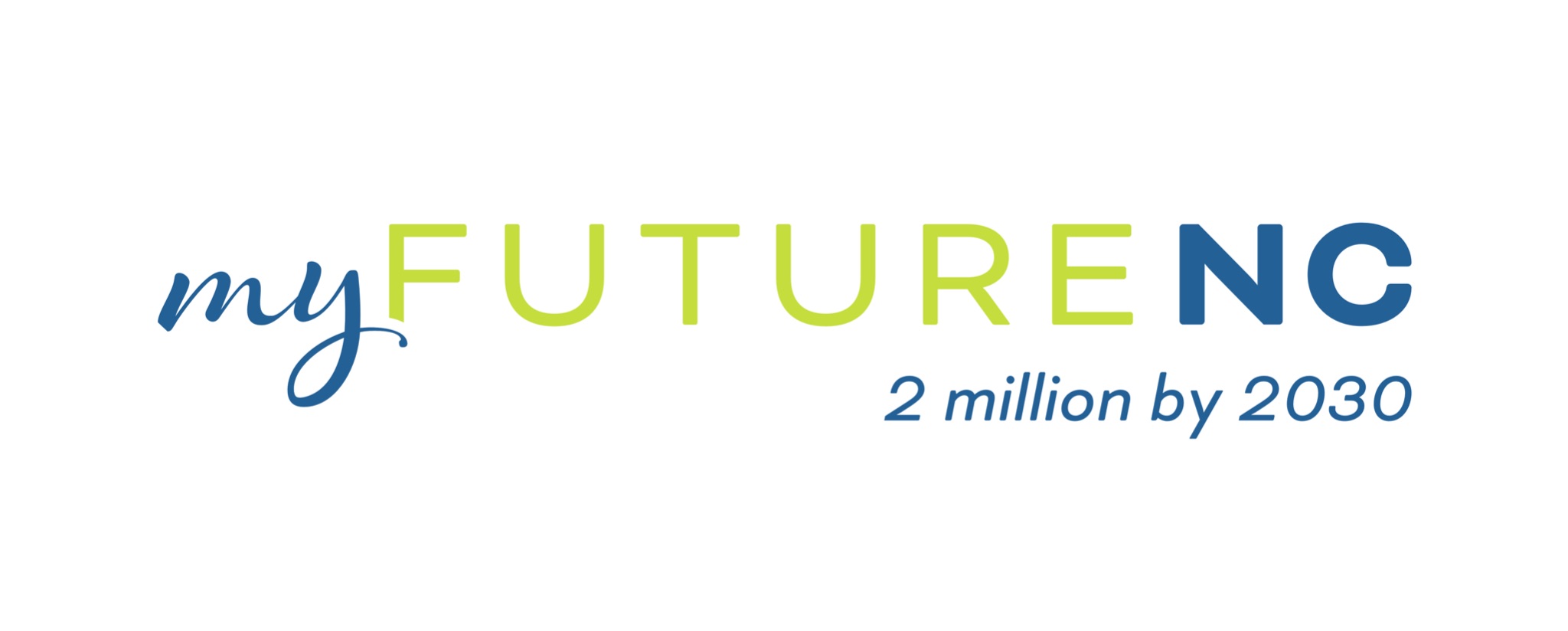 [Speaker Notes: Slide with photo, title, and name for each presenter]
North Carolina’s LEAKY Education PIPELINE
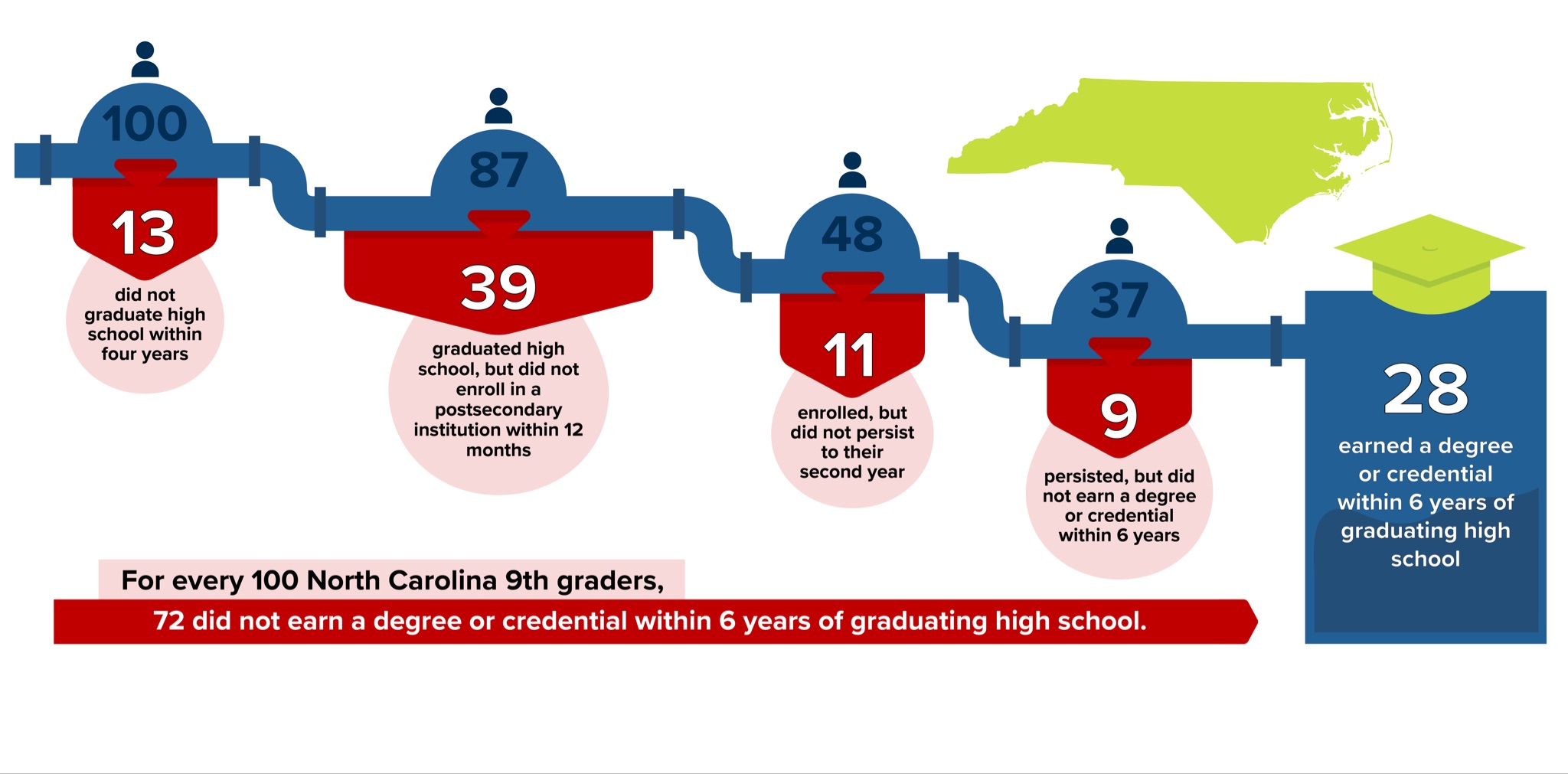 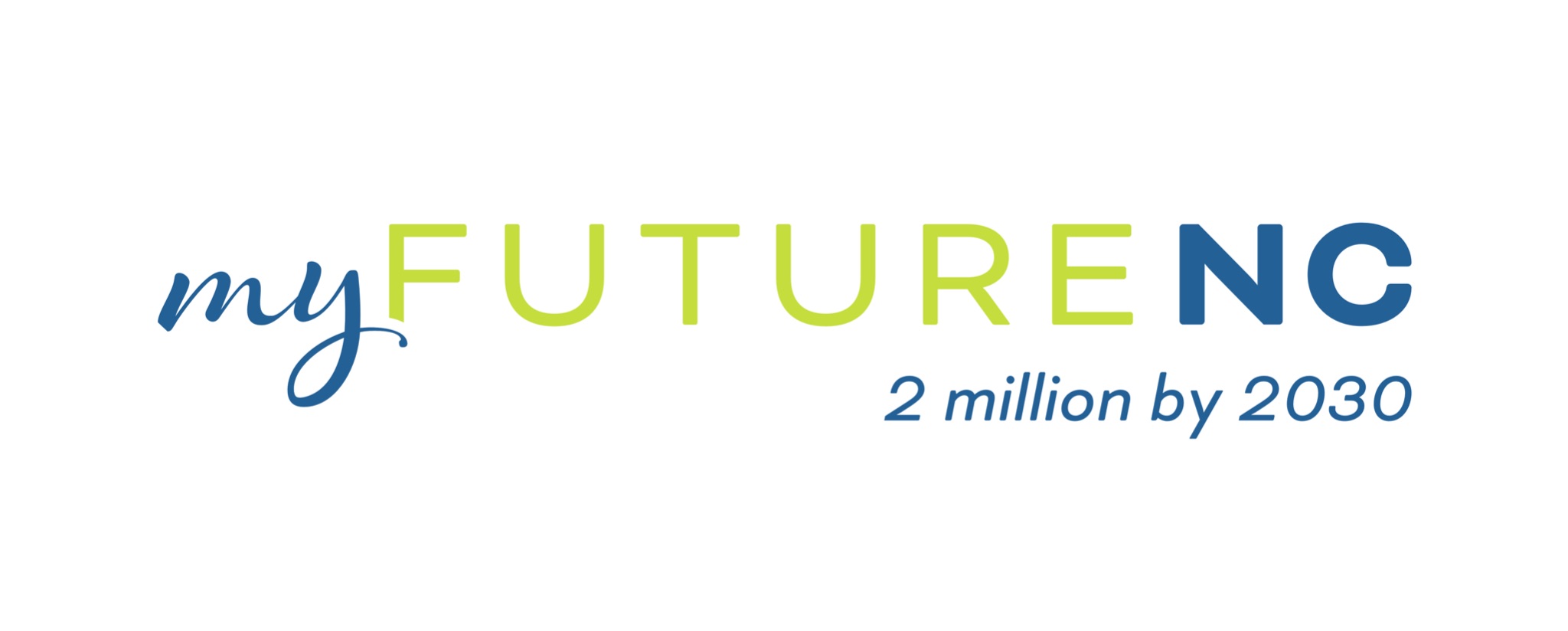 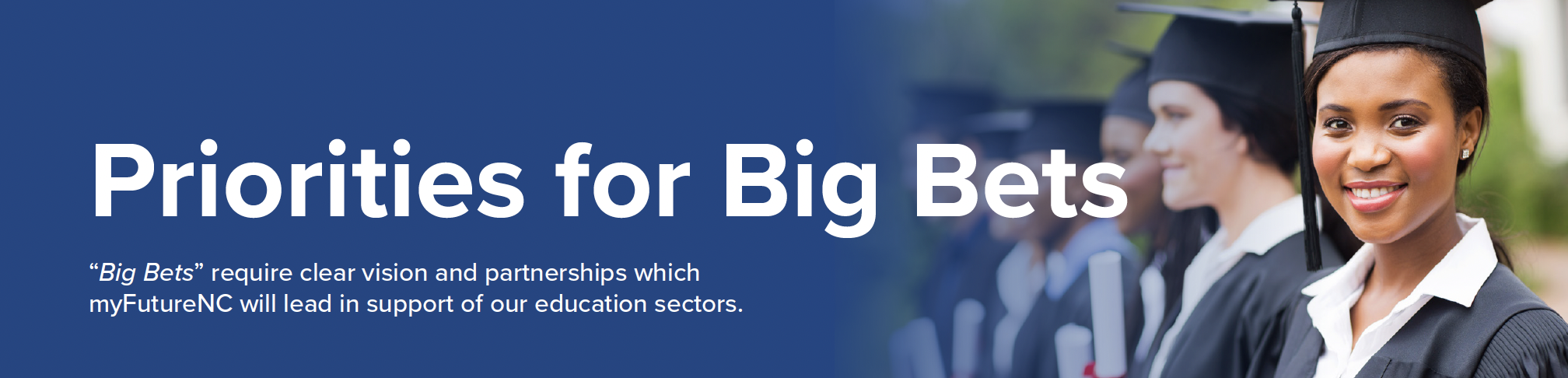 [Speaker Notes: Slide with photo, title, and name for each presenter]
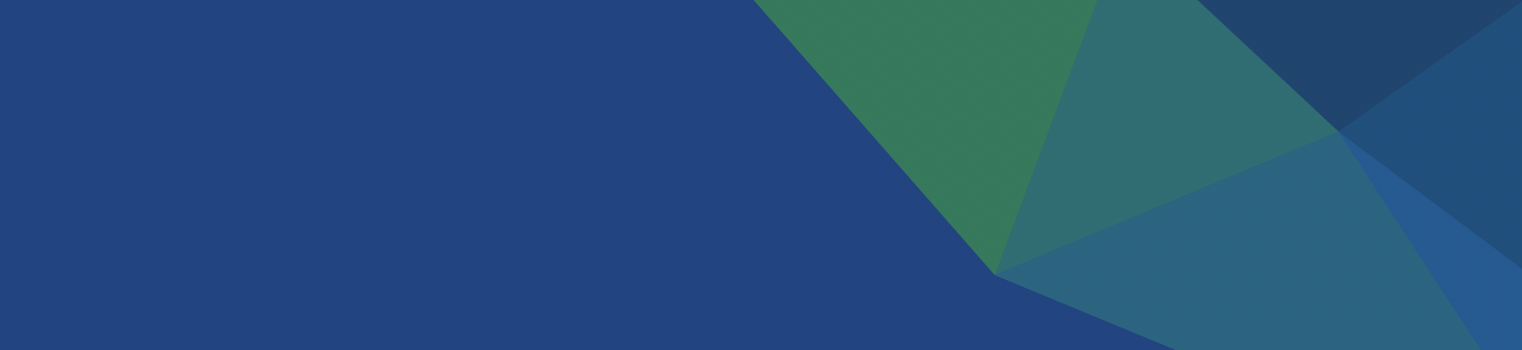 IDENTIFY & ADVOCATE FOR POLICY SOLUTIONS
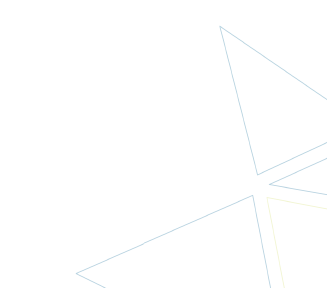 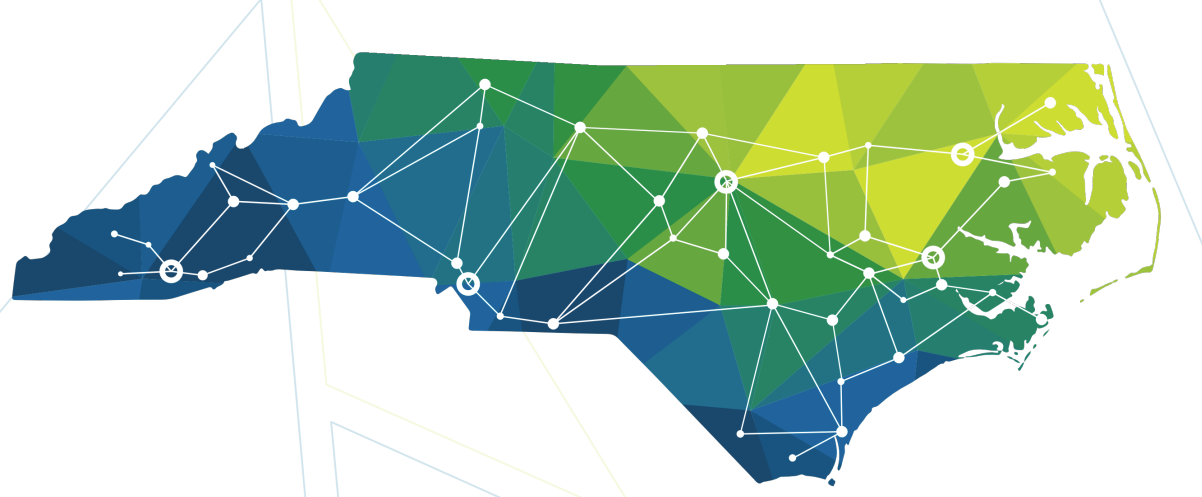 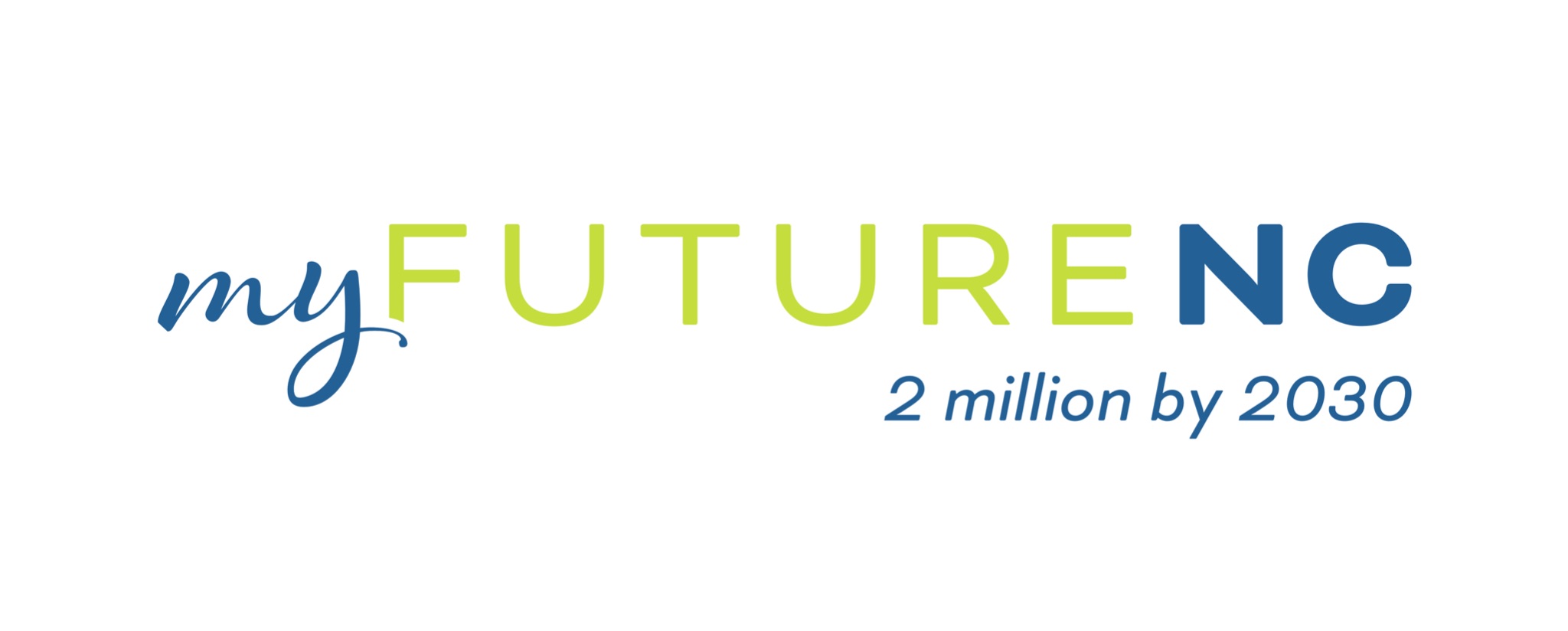 2023 PRIORITIES: Conference Budget Eligibility
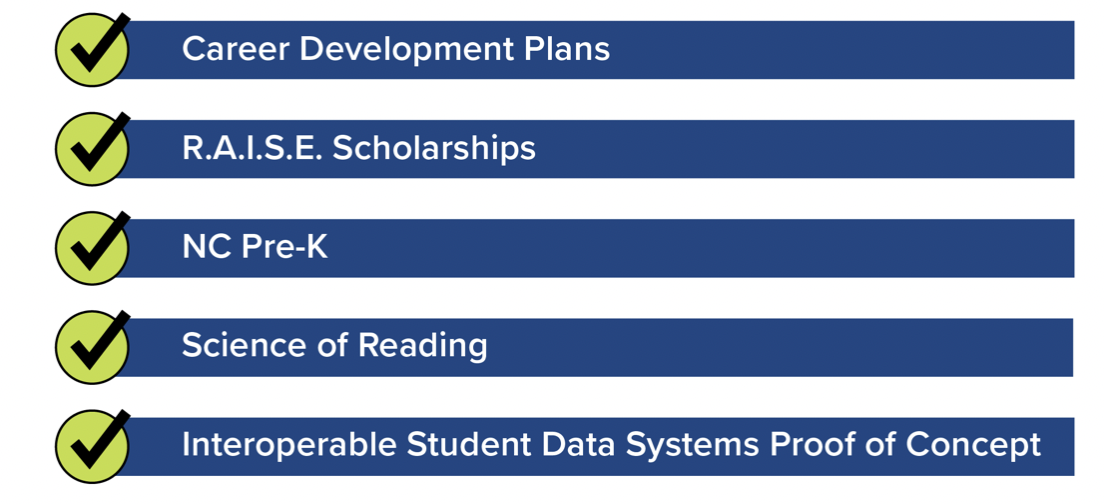 Update: Raise the High School Dropout Age
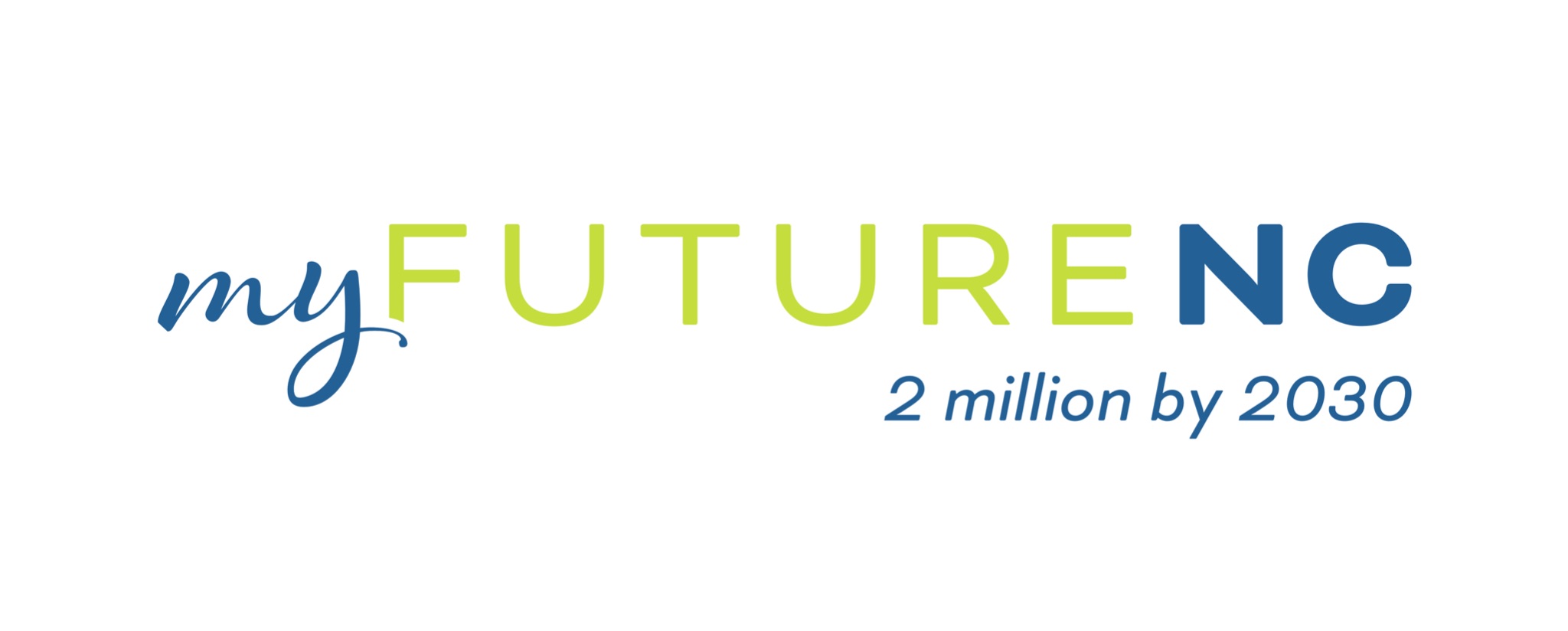 [Speaker Notes: Slide with photo, title, and name for each presenter]
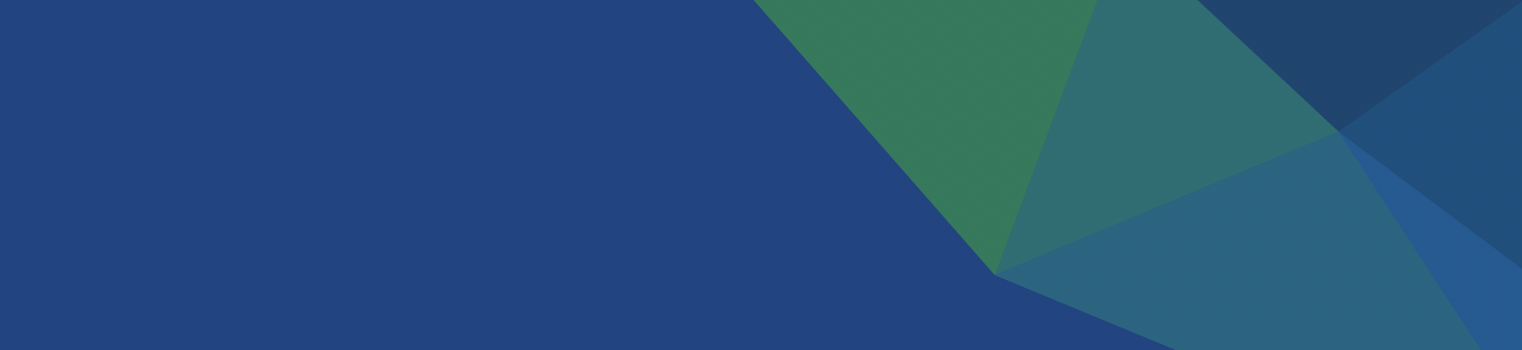 Accelerate Action: 
State Led but Locally Owned and Driven
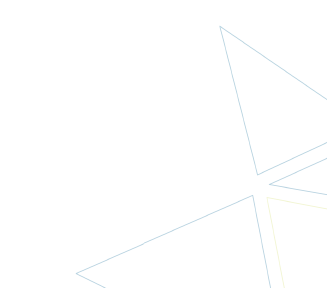 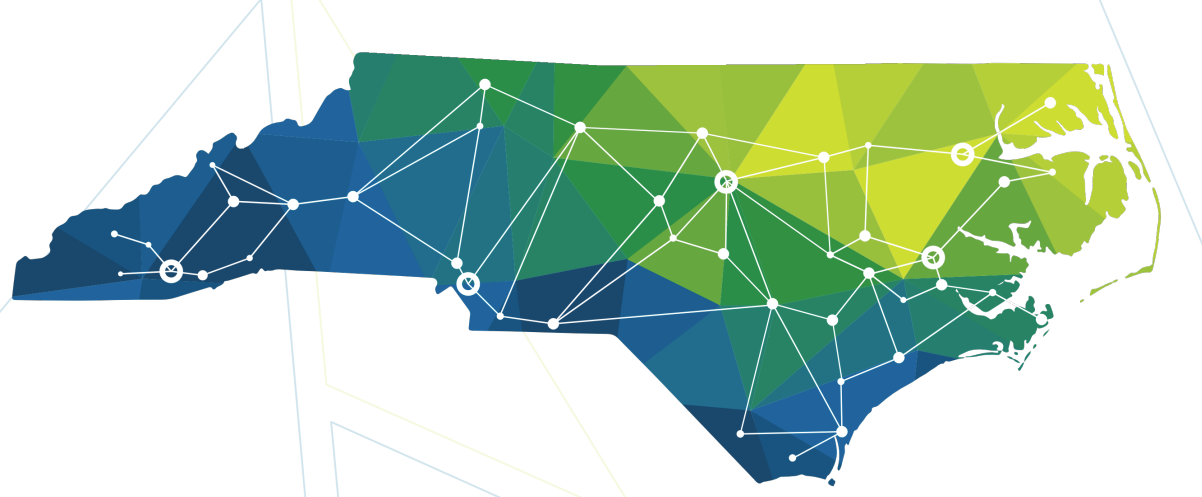 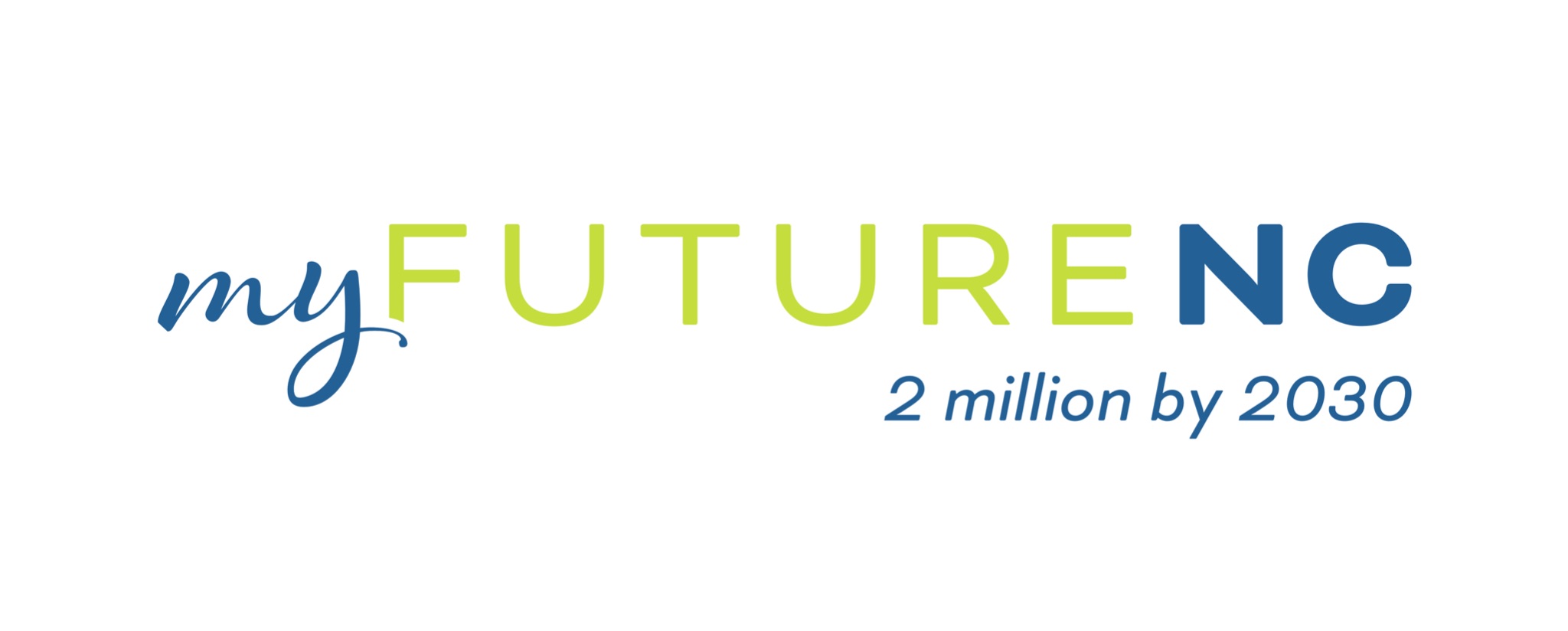 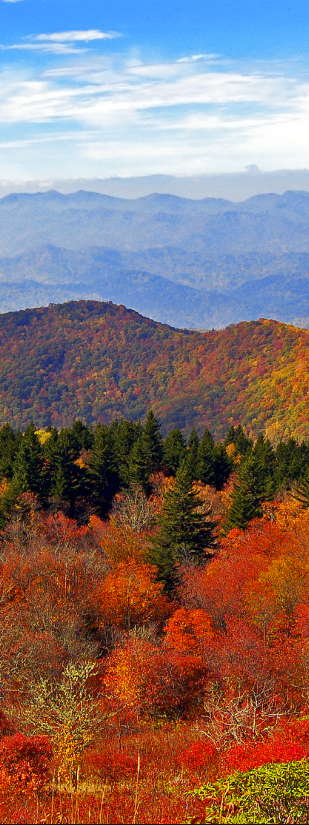 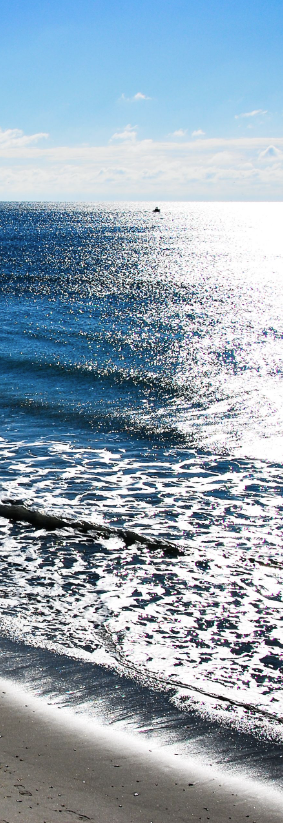 REGIONAL IMPACT MANAGERS
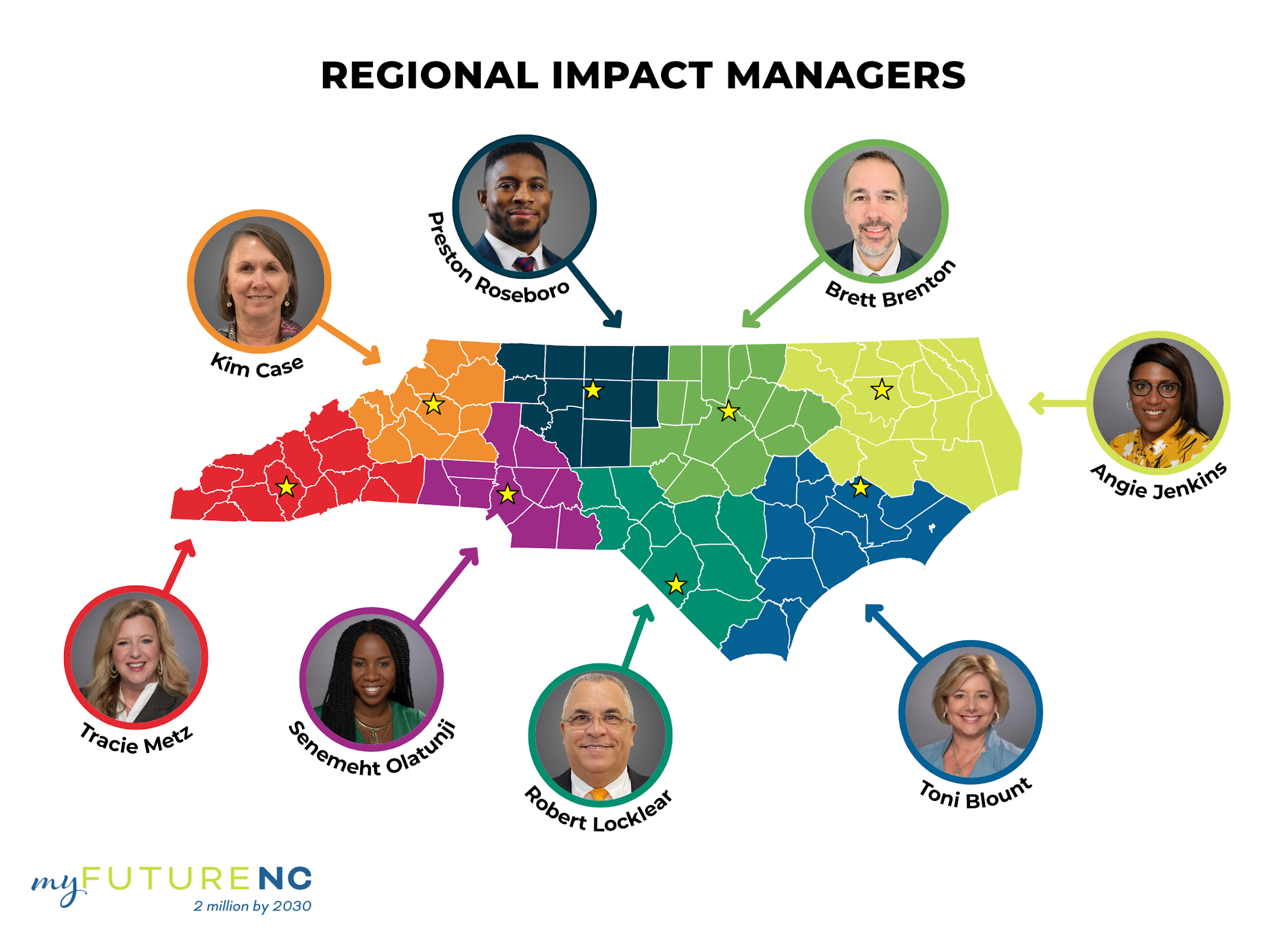 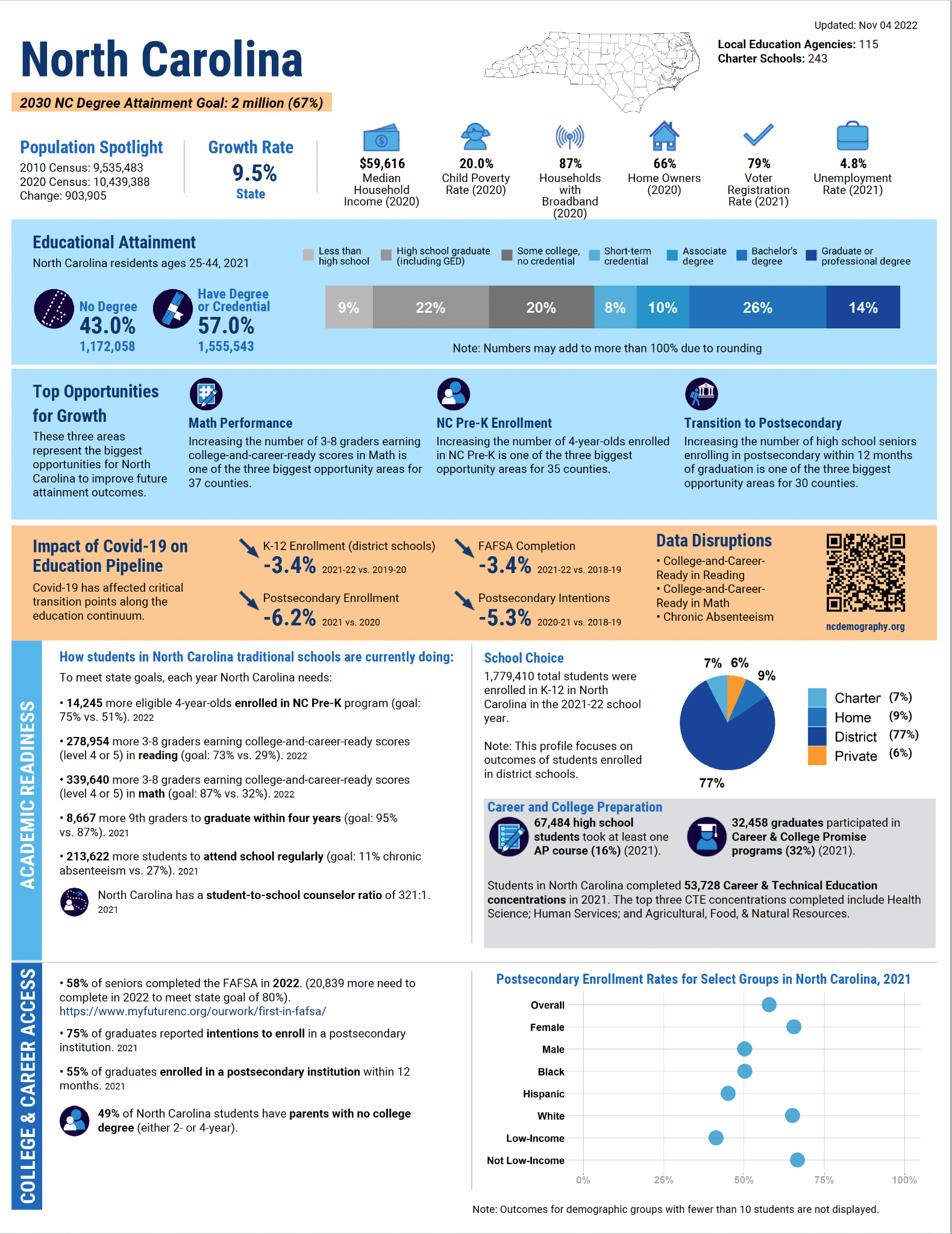 2022 COUNTY 
ATTAINMENT PROFILES
100 Unique County Attainment Profiles
Local Performance on Key Indicators
Opportunities for Growth
Recommended Local Goals
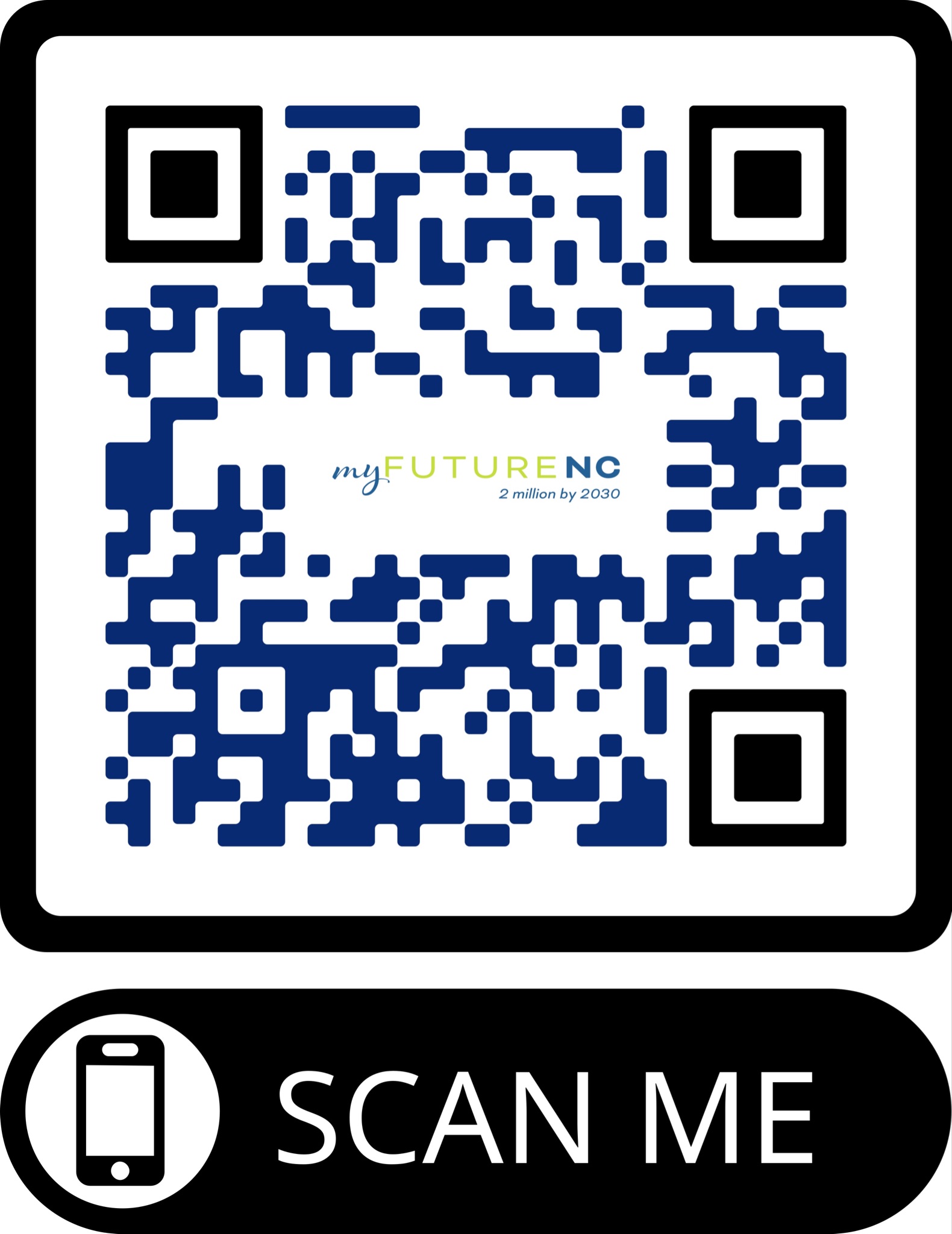 WEB LINK
qrco.de/dataresources
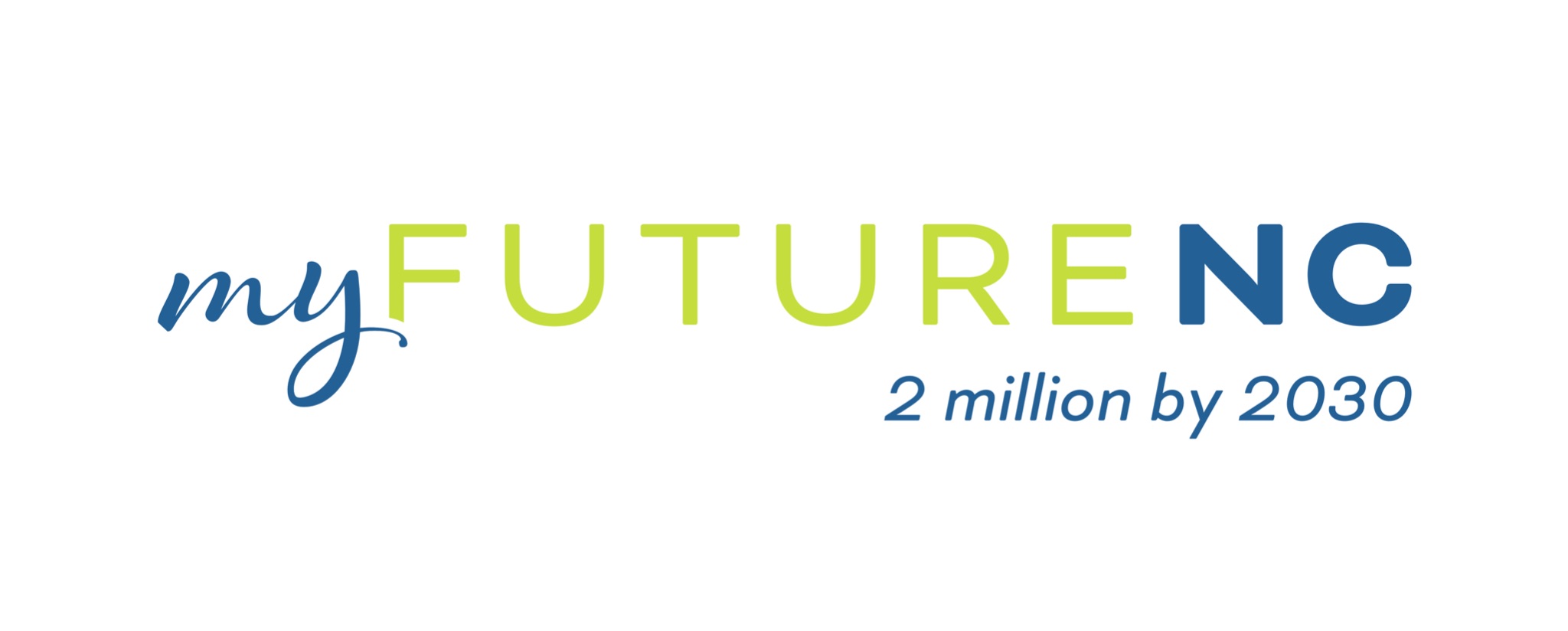 [Speaker Notes: To equip our local leaders, we have a CAP for all 100 counties; FAFSA was one of the OfG]
CONNECT     CONVENE    COMMUNICATE    COLLABORATE    COMMIT
Attainment-Focused 
Workforce-Ready Communities
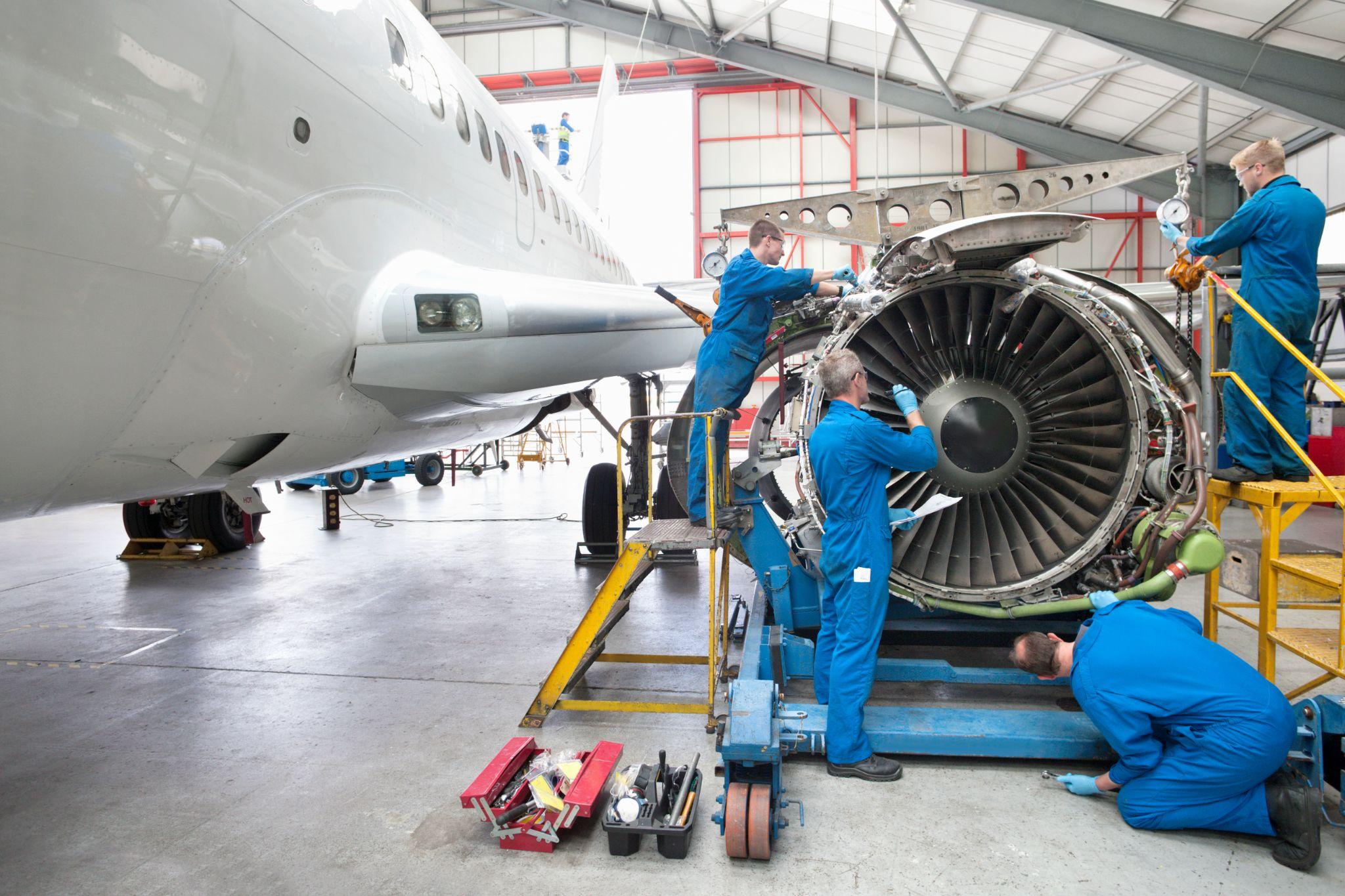 Endorse State Attainment Goal
Adopt Local Attainment Goal
Develop Local Attainment Action Plan
Execute Action Plan
Increase Local Attainment
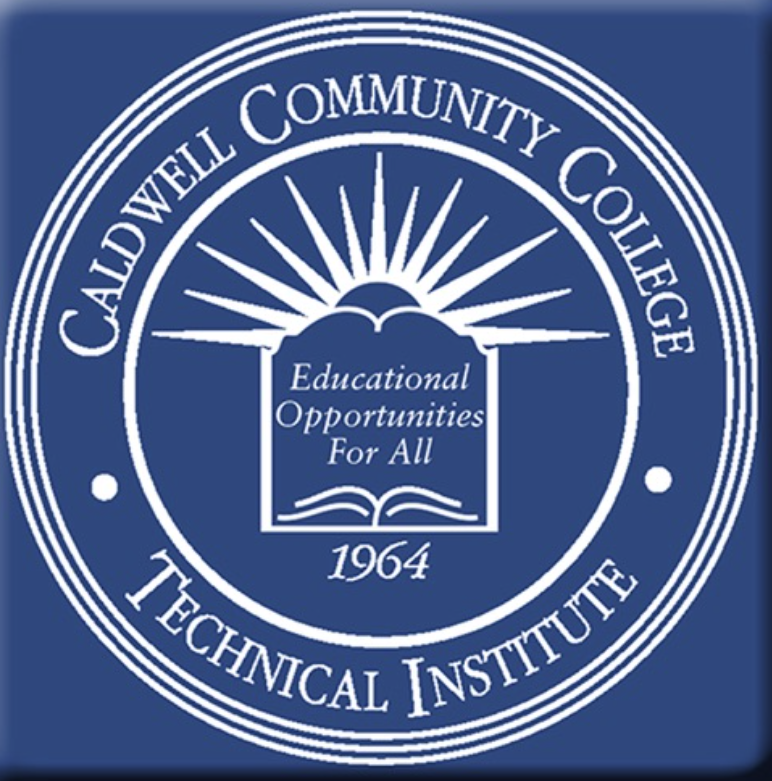 Caldwell: Attainment-Focused Community
Adoption of State & Local Goals
County Commissioners; Board of Education; Community College | Board of Trustees (Caldwell & Watauga); Chamber of Commerce; Economic Development Advisory Committee; Cajah’s Mountain Town Council; Sawmills Town Council; Gamewell Town Council; Hudson Town Council; City of Lenoir; Village of Cedar Rock; Town of Granite Falls; Town of Rhodhiss)
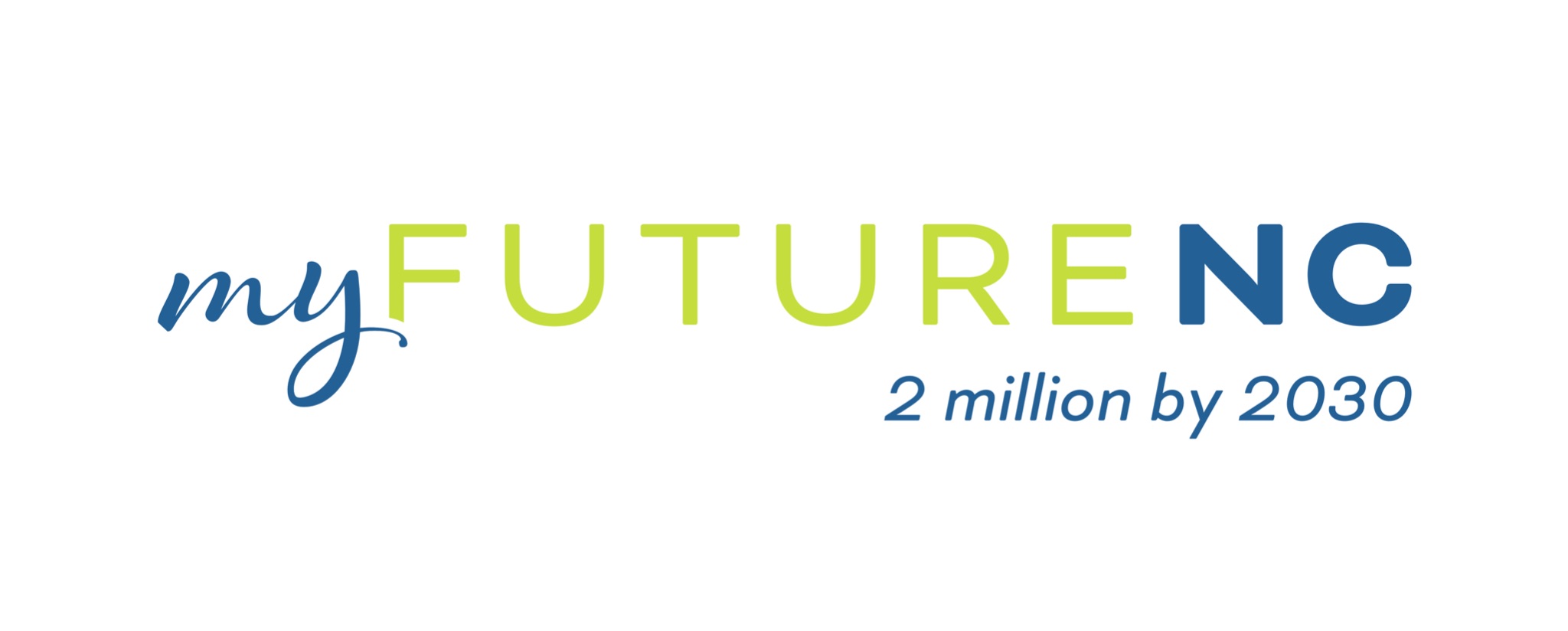 [Speaker Notes: We recognize that many of your organizations have already adopted the 2 Million by 2030 state goal and we thank you for that. For those that have not, we would ask that you endorse the state goal alongside the local attainment goal. Regional Impact Managers will work with you to do that.]
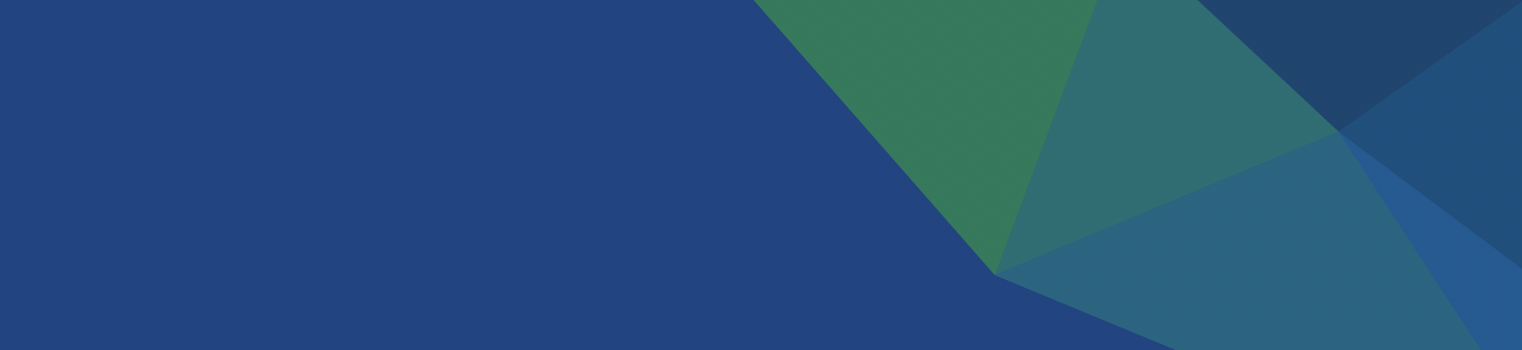 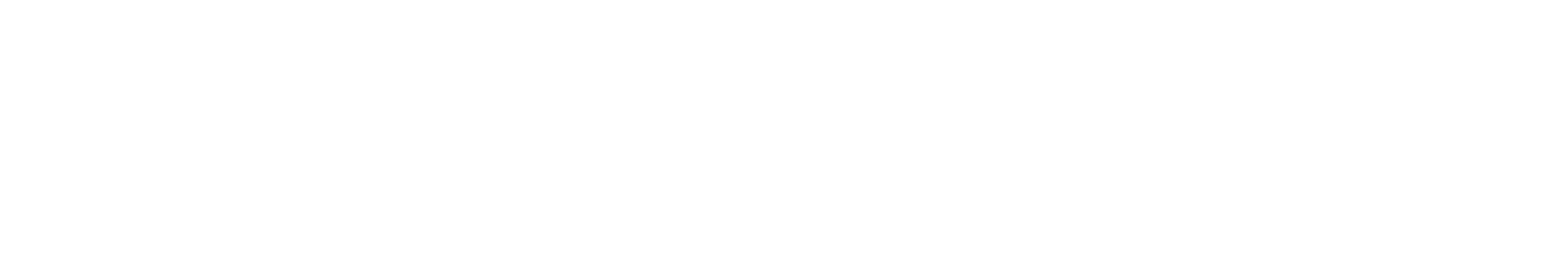 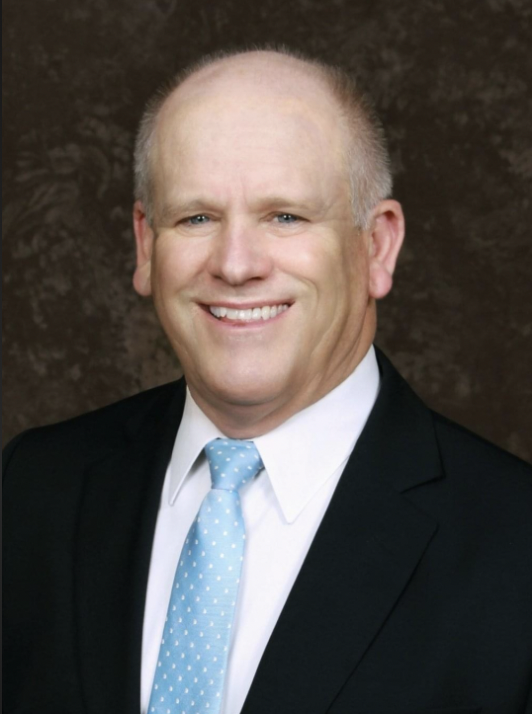 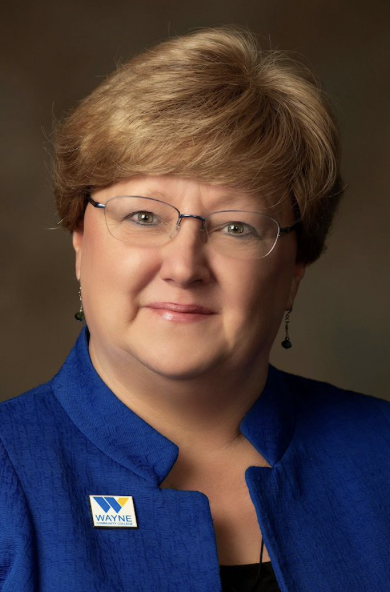 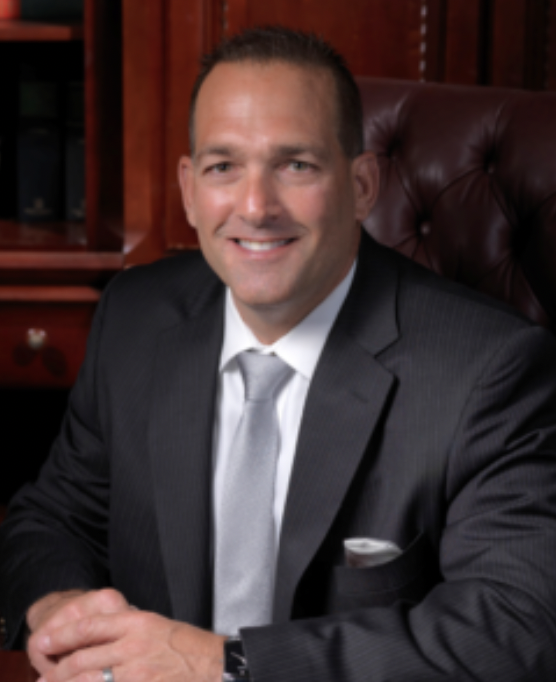 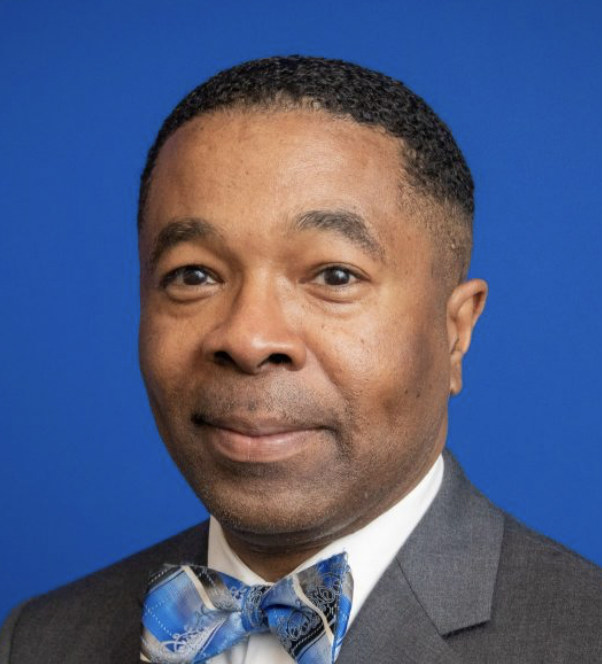 Wesley Beddard
Martin Community College President
Dr. Patty Pfeiffer
Wayne Community College President
Dr. Mark Poarch
Caldwell Community College & Technical Institute President
Dr. Derrick Wilkins
Martin Community College Board of Trustees Chair
[Speaker Notes: Slide with photo, title, and name for each presenter]
Table Talk & Group Discussion
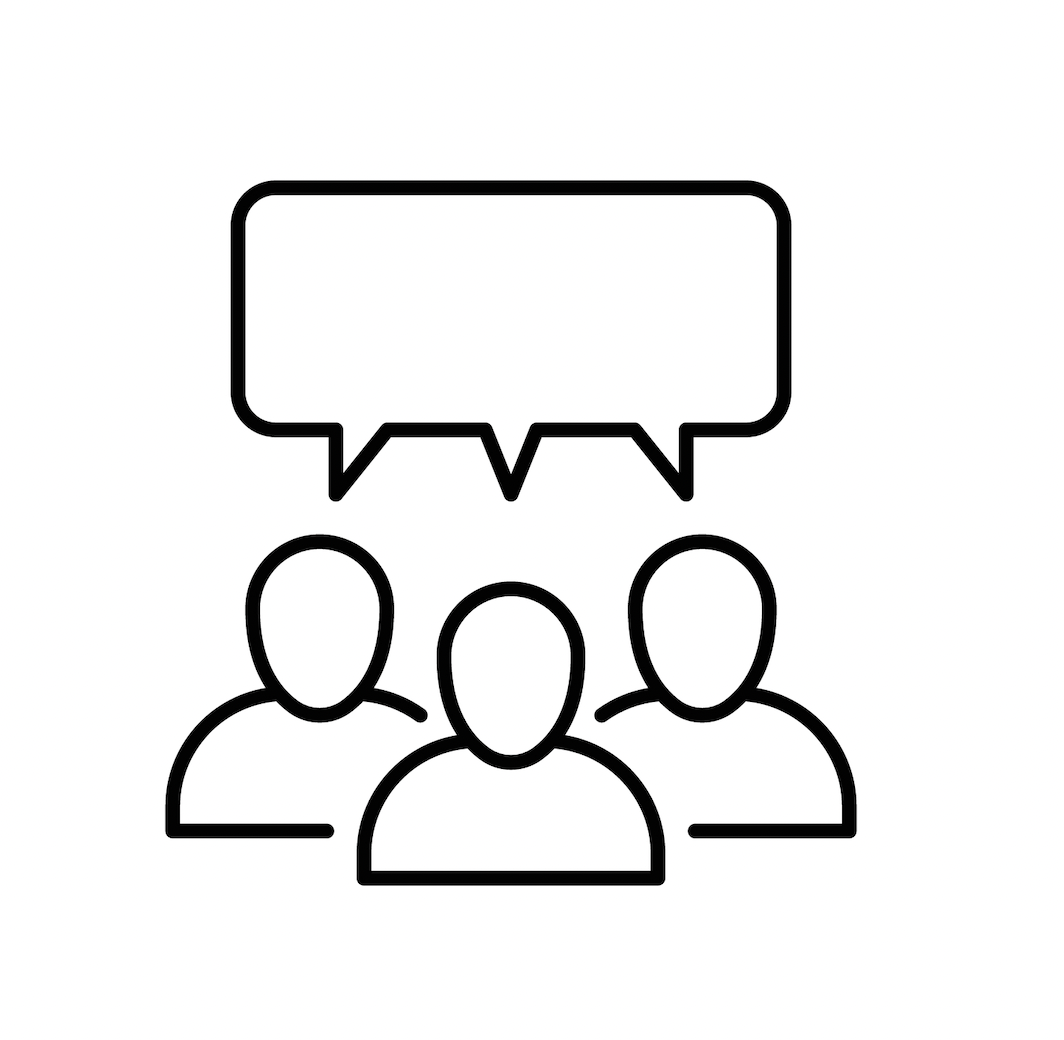 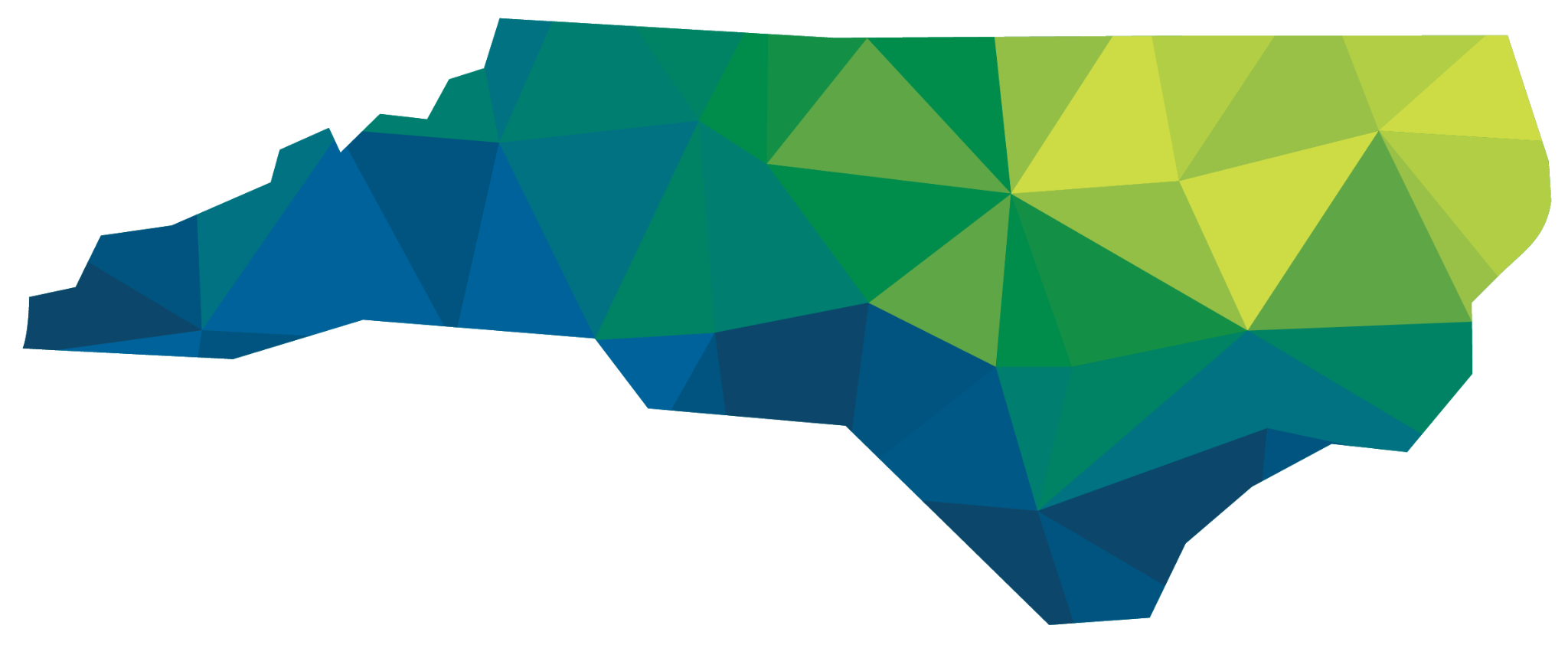 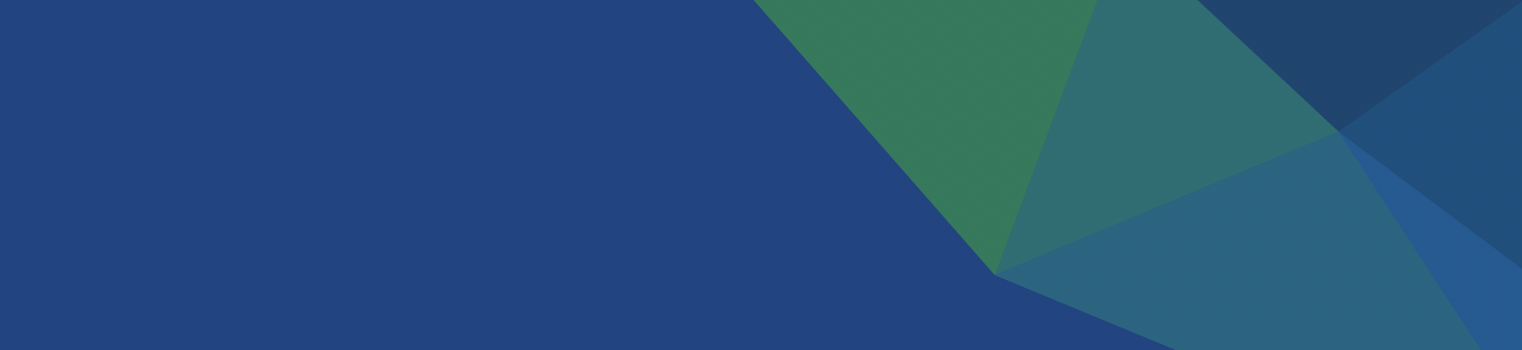 CALL TO ACTION
Trustees work with Presidents to determine next steps:
Identify who might lead the local discussion around a local goal and attainment plan.
Invite community leaders for a conversation around increasing attainment.
Reach out to your myFutureNC Regional Impact Manager for support.
Keep doing the great things you are already doing, and don’t let what you can’t do get in the way of what you can do!
Save the Date - February 15, 2024: State of Educational Attainment in NC Event
Cecilia Holden, CEO and President
cecilia@myFutureNC.org
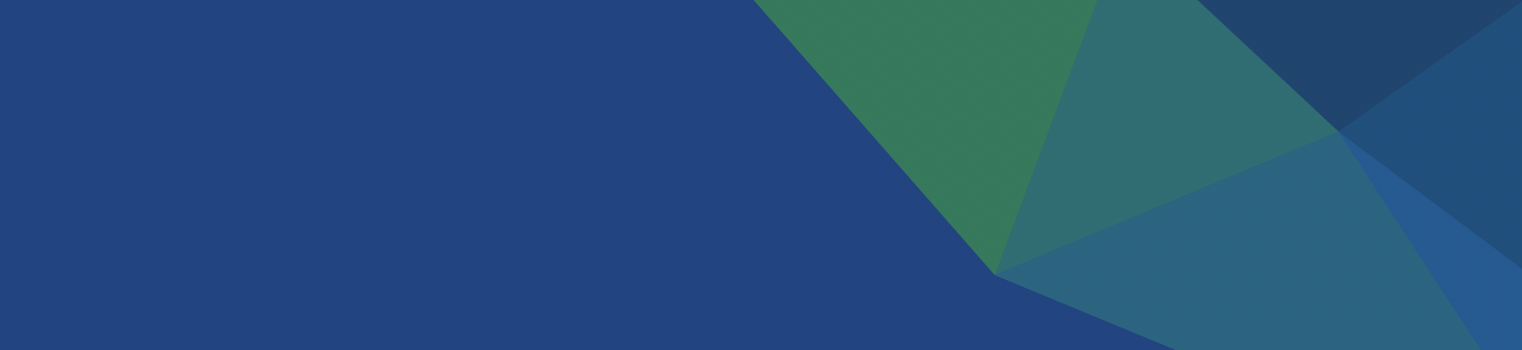 CALL TO ACTION
Wrap-Up
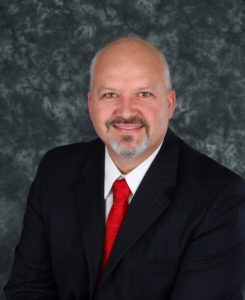 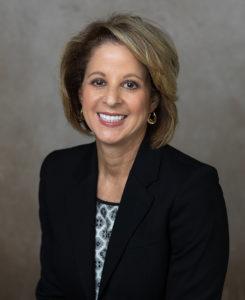 Dr. Laura Leatherwood
Blue Ridge Community College President
myFutureNC Advisory Board of Commissioners
Dr. Jeff Cox
NCCCS President 
myFutureNC Board of Directors